Relinking Physical Bib Records
SUNY Shared Library Services
Maggie McGee
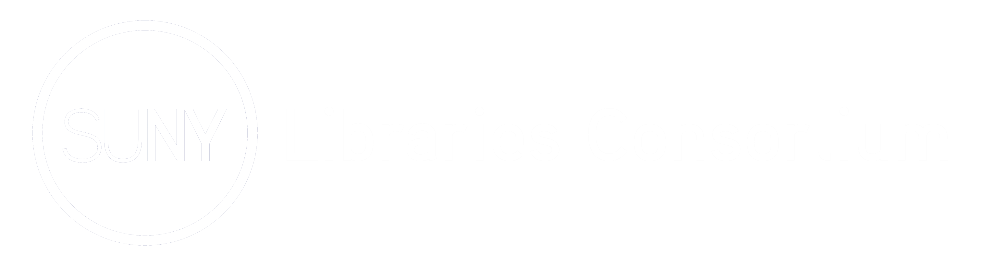 Physical Bib Records to be Relinked
Relink bib records with their associated order records, holdings, and item information when:
An order was placed on the incorrect bib record(s)
A Vendor sent the incorrect bib record(s)
An EOD arrives for a single volume within a multi-volume work which is more suitable to link to than the existing link


https://knowledge.exlibrisgroup.com/Alma/Product_Documentation/010Alma_Online_Help_(English)/020Acquisitions/020Purchasing/045Closing%2C_Reopening%2C_and_Relinking_PO_Lines#Relinking_PO_Lines
Relinking Physical Bib Records
DO NOT Overlay the OCLC number in a bib record to relink to the correct bib record
POLs/Orders that are attached to the incorrect bib record will need to be relinked to the correct bib record from the PO Line (POL)
Relinking from the POL will move the corresponding items and holdings to the correct bib record and retains the POL
POLS can be relinked for the following POL statuses:
In Review
Deferred
Autopackaging 
Packaging
Ready
Unsent one-time closed PO lines
Closed one-time POL
Closed POLs that do not meet the above criteria will need to be re-opened and placed in review in order to be relinked to the correct bib record
Relinking Physical Bib Records
PO lines cannot be relinked if:
The PO line has items in a temporary location
The PO line has items on loan
The PO line is linked to a record from the Community Zone
The PO line contains items belonging to two different bibliographic records
The PO line for an electronic title lacks an MMS ID
When to Use Change Bib Reference Instead of Relink
Change Bib Reference only changes the bibliographic reference for the POL
The bib, item(s), and holdings record will be unaffected and remain linked to the incorrect bib record
Use Change Bib Reference when a brief bib record is created to order from in Alma
The POL is associated to the brief bib record description upon ordering
If the short bibliographic record gets updated with a full bibliographic record, the PO line will still have the now inaccurate old description of the title
DO NOT use change Bibliographic Reference to relink a bib record with the associated POL, holdings, and item records to another bib record
Relinking Physical Bib Records that have the Relink option
SUNY Shared Library Services
Maggie McGee
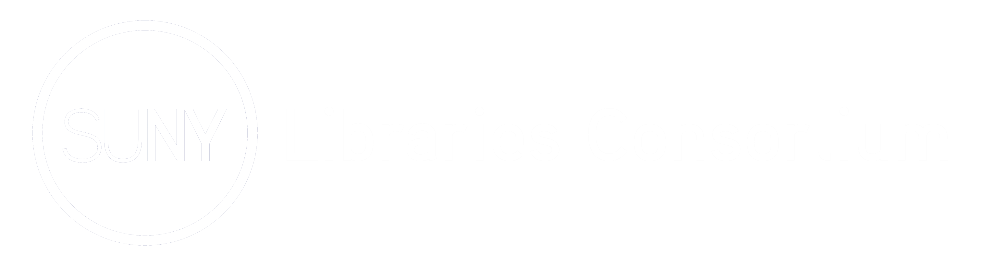 Relinking Physical Bib Records
Perform a repository search to for the title or POL number
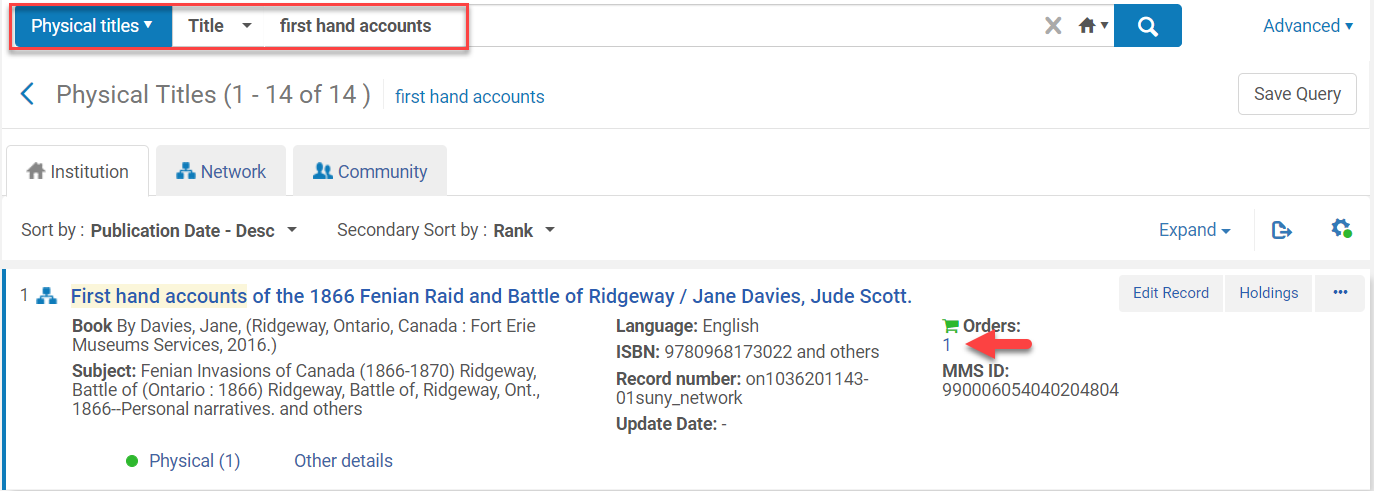 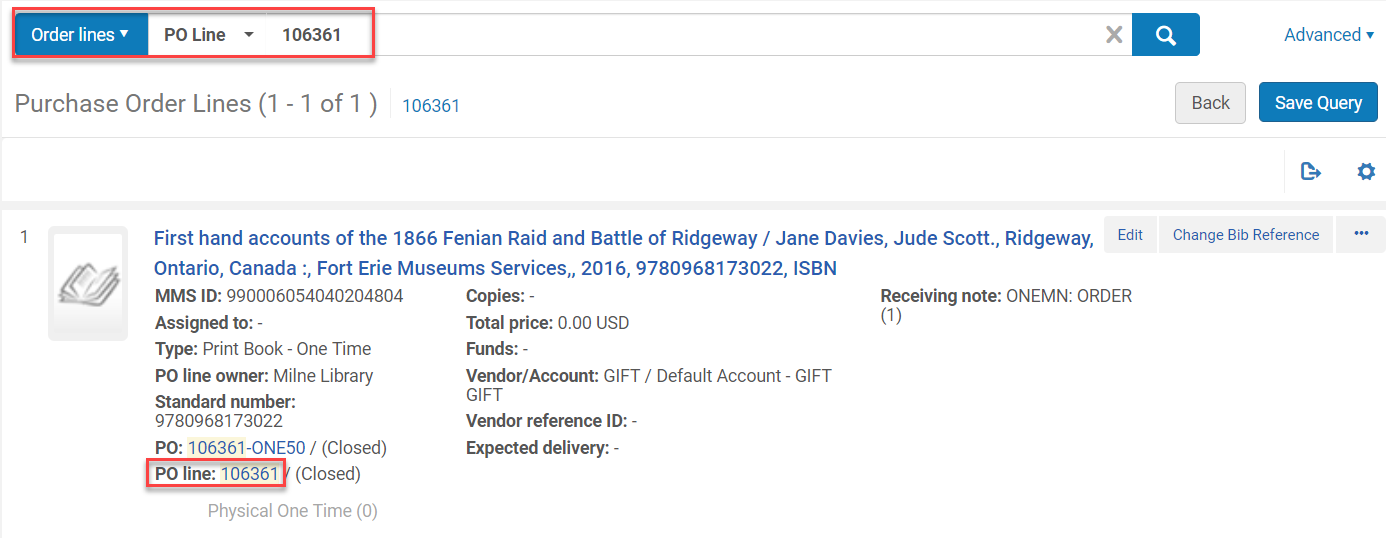 Relinking Physical Bib Records
Click Edit or the POL Line number link






Click Relink
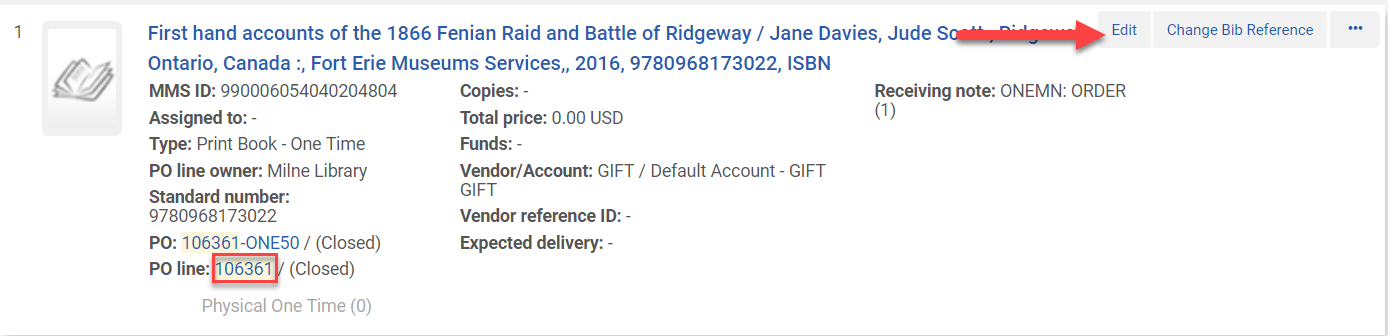 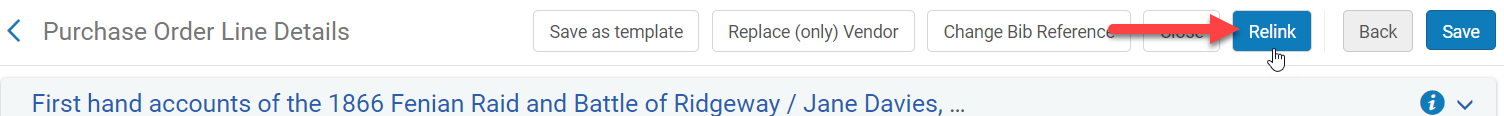 Relinking Physical Bib Records
FYI: Sometimes the Relink option will appear in the POL search screen
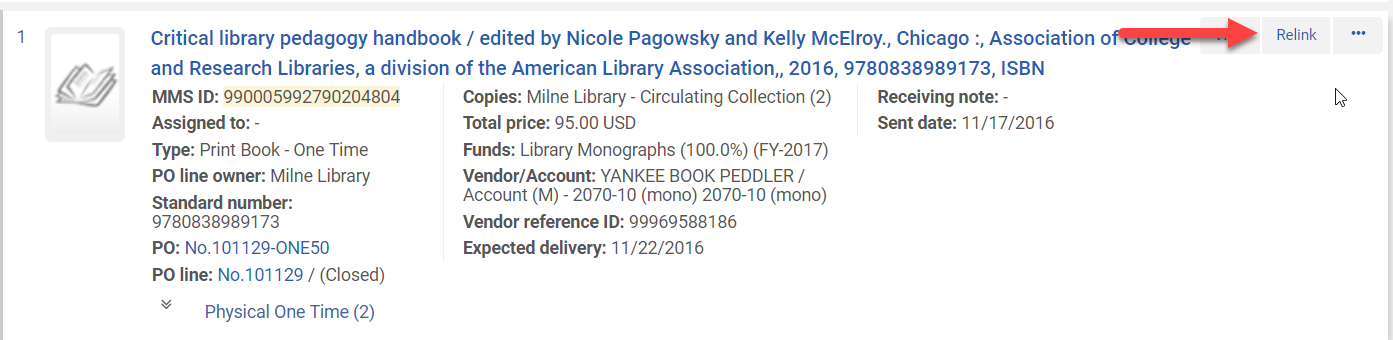 Relinking Physical Bib Records
Perform a repository search for the bib record to attach the POL to using:
Title, MSSID, ISBN, and/or Other System number to identify the correct bib record
Click on the title link for the appropriate title
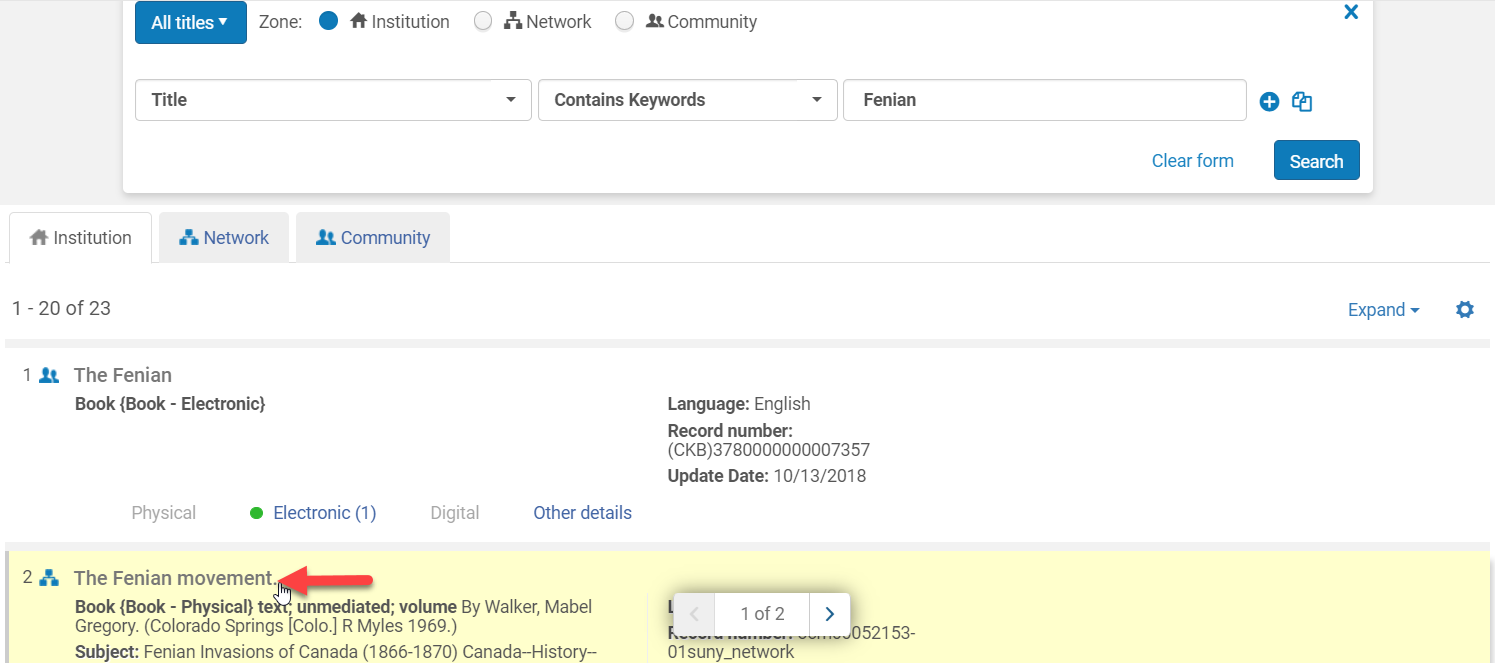 Relinking Physical Bib Records
Click Confirm from the pop-up menu




The POL  and associated inventory is now attached to the correct bib record
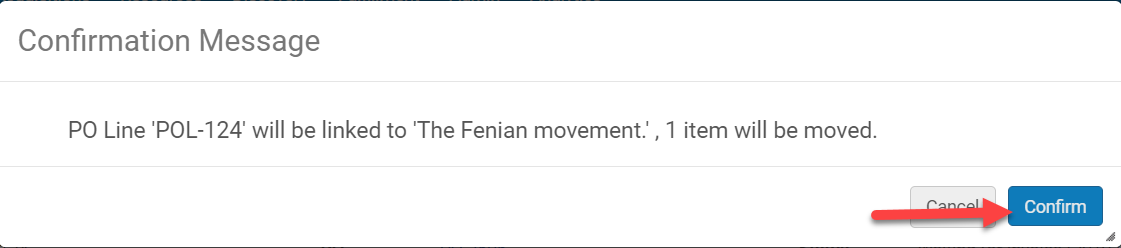 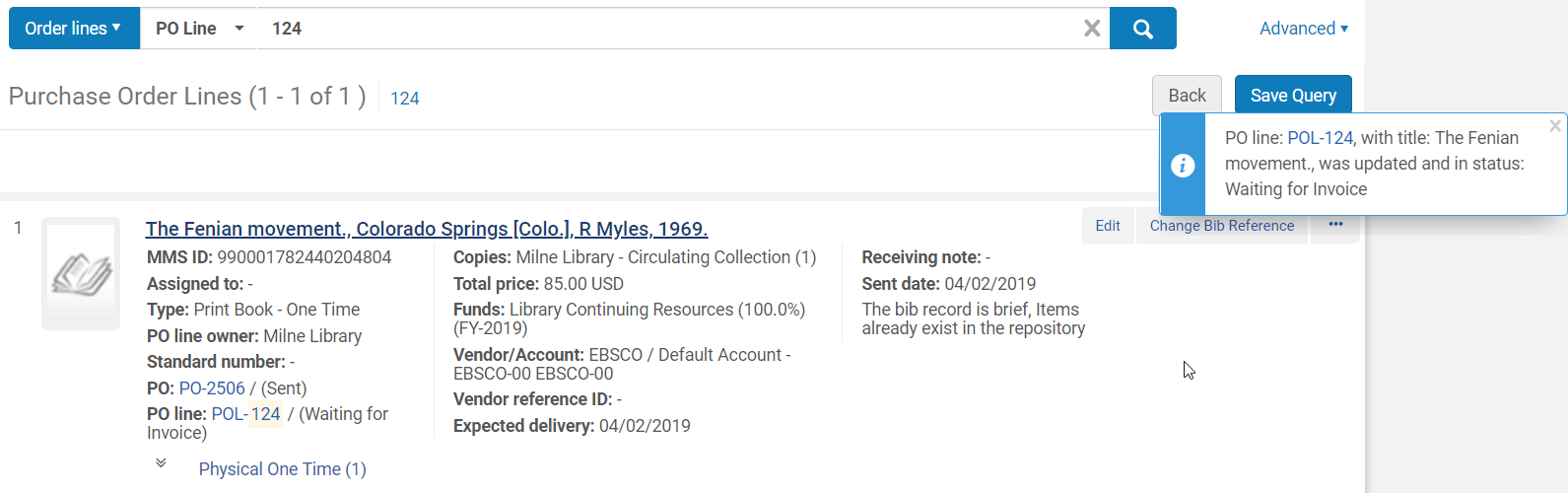 Relinking Physical Bib Records that Need to be Reopened and Placed in Review
SUNY Shared Library Services
Maggie McGee
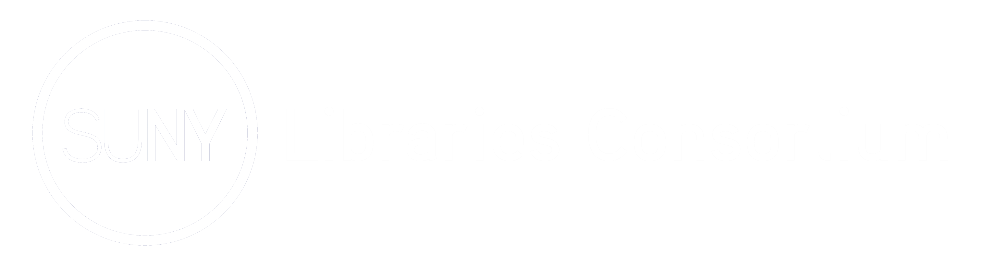 Reopening a POL and Relinking a Physical Bib Record
Use this option ONLY when the Relink option does not appear in the POL (Relink button or Relink from the Edit screen)
Perform a repository search for the title or POL number
Click Reopen from the ellipses
or Click Edit and then Reopen
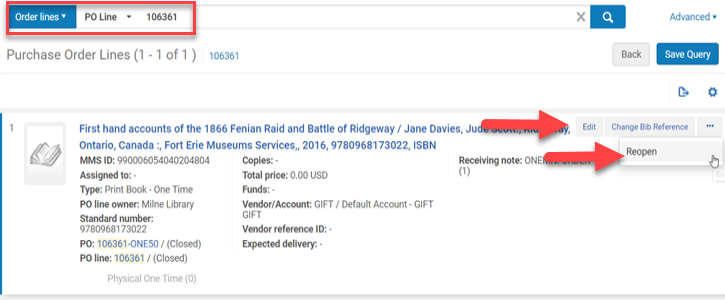 Reopening a POL and Relinking a Physical Bib Record
The POL goes into Review
Go to Acquisitions>Purchase Order Lines>Review
Click Edit
Click Relink
Search for the bib record the POL and associated holding/items will be linked to
Click on the link for the appropriate title
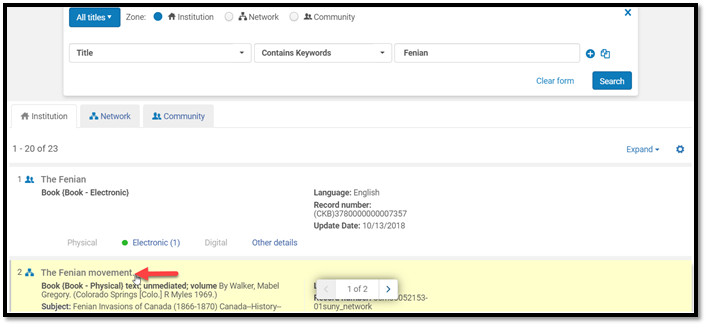 Reopening a POL and Relinking a Physical Bib Record
Click Confirm
The POL and all associated inventory has been relinked to the new bib record






Click "Order Now" to close the order and remove it from review
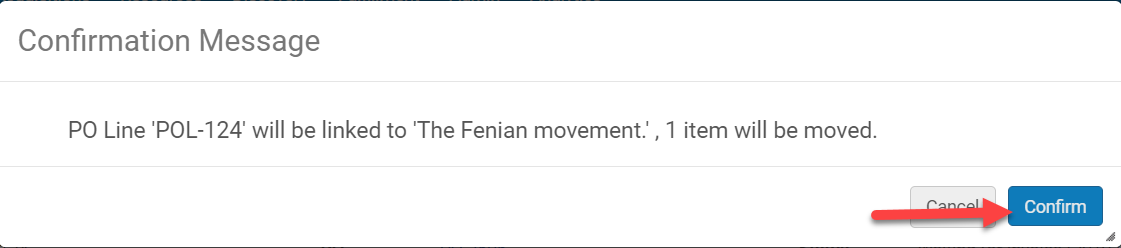 Linking Electronic portfolios to the Community Zone (CZ)
SUNY Shared Library Services
Maggie McGee
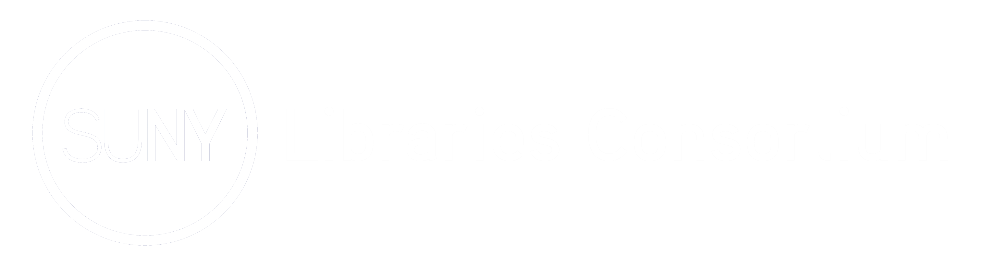 Linking Electronic Portfolios from the IZ to the CZ
“Link to Community” is useful to link the P2E portfolios that are in the IZ to the Community Zone
Perform a repository search for Electronic Portfolio:Title:[Portfolio Title]
Click Link to community for the electronic portfolio you want to link to the CZ
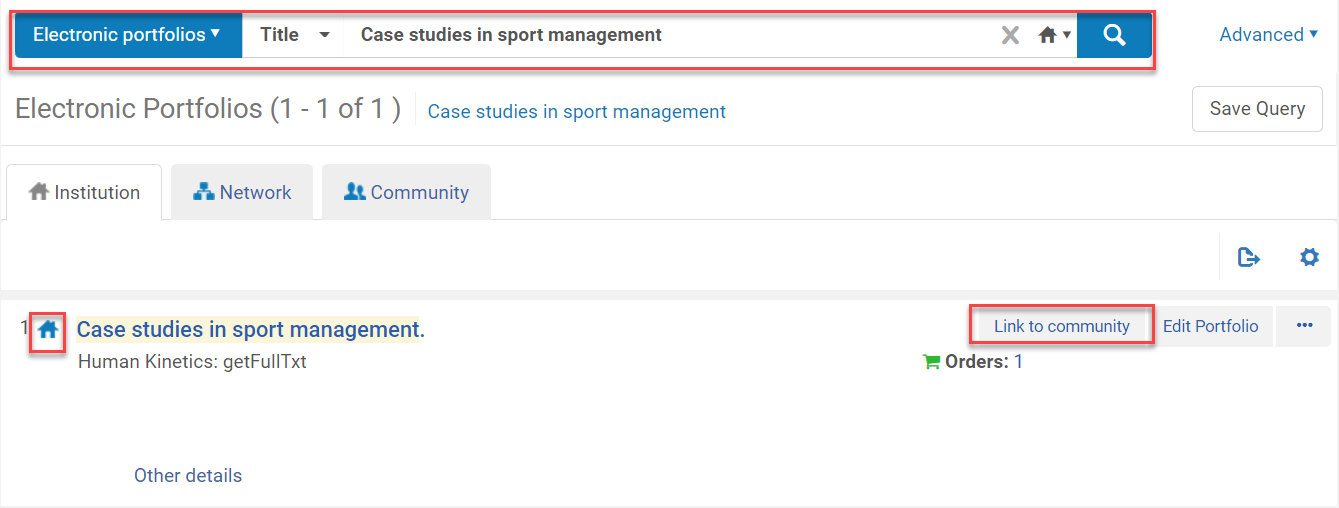 Linking Electronic Portfolios from the IZ to the CZ
Click on the radio button next to the CZ portfolio you want to link to based on the resources interface name (access provider)
Click Next
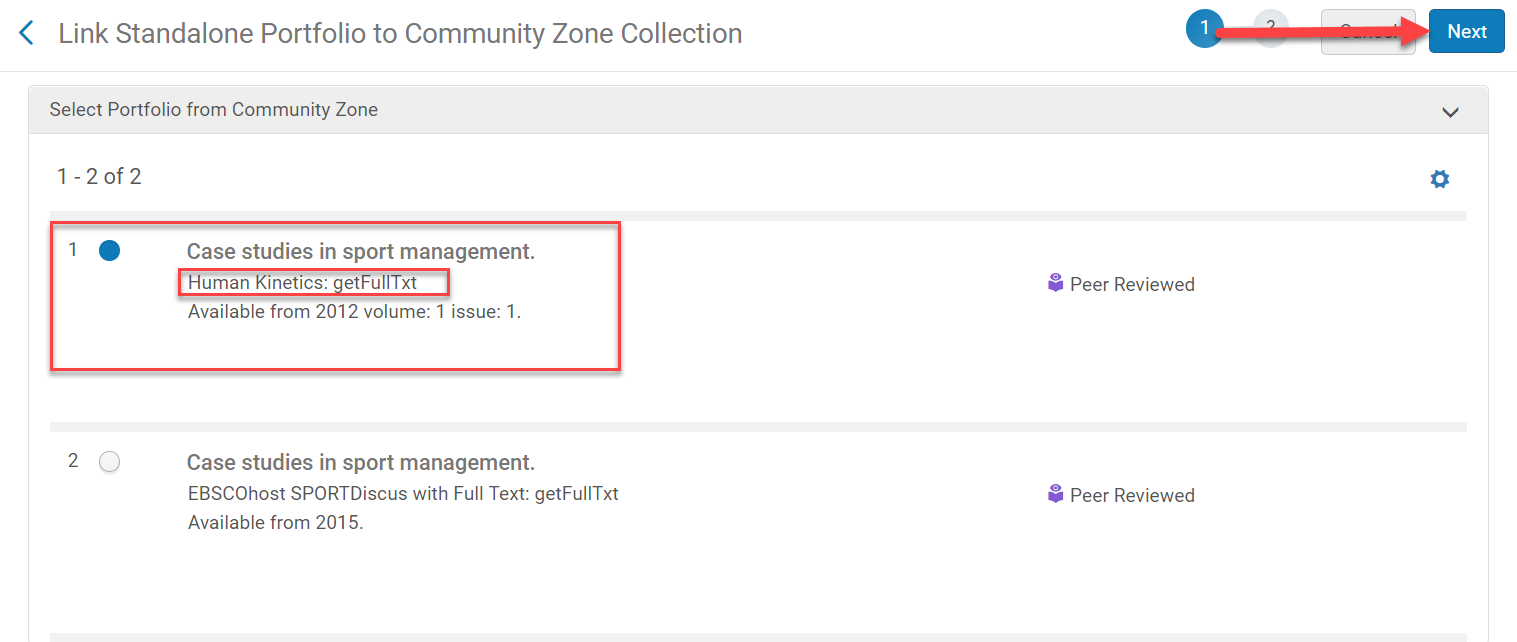 Linking Electronic Portfolios to the CZ
Select source of descriptive information:
Use descriptive metadata from the community
Select this option in order to associate the portfolio with the matched Community Zone bibliographic record. It bib record will be updated from the CZ.
Keep local descriptive metadata. Note….
When selecting this option, the bibliographic record associated with the portfolio in the Community Zone will be the matched Community Zone bibliographic record, but the bibliographic record associated with the portfolio in the contributor’s environment will remain local.
Click Next
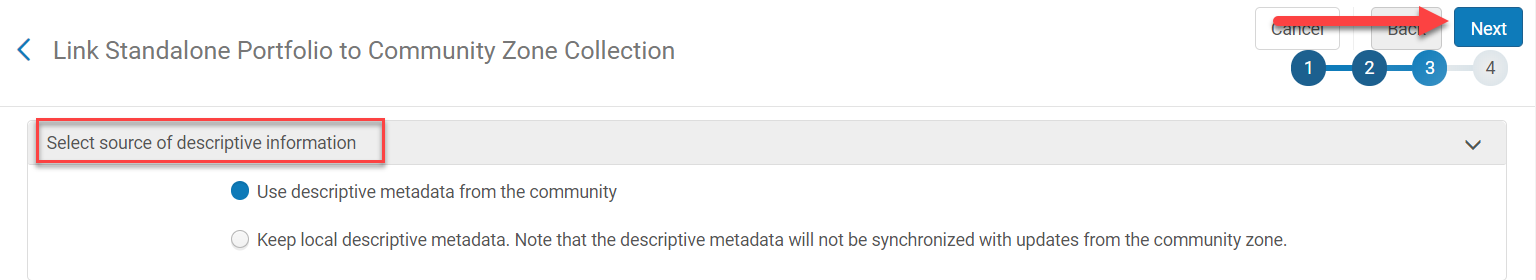 Linking Electronic Portfolios to the CZ
Review and confirm what/how you are linking to the CZ
Click Link to community
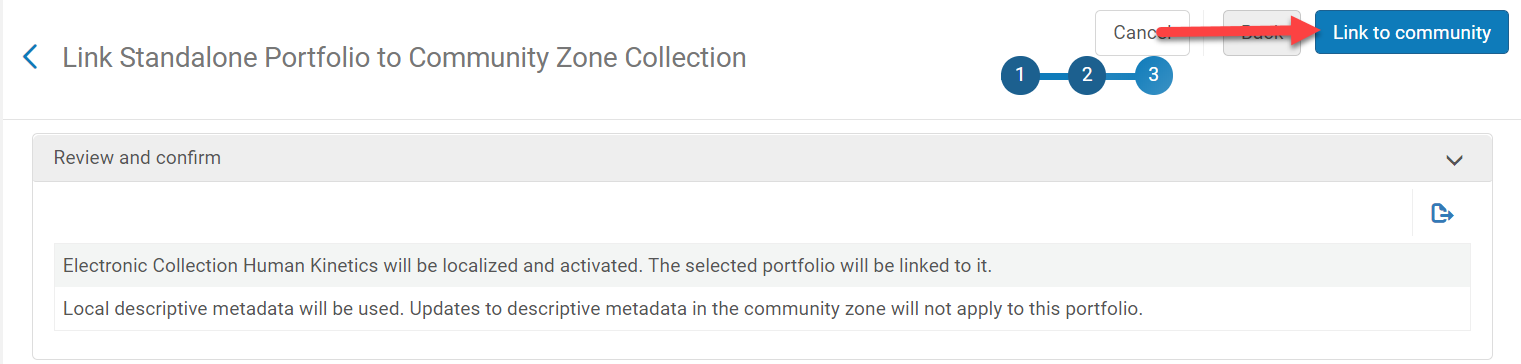 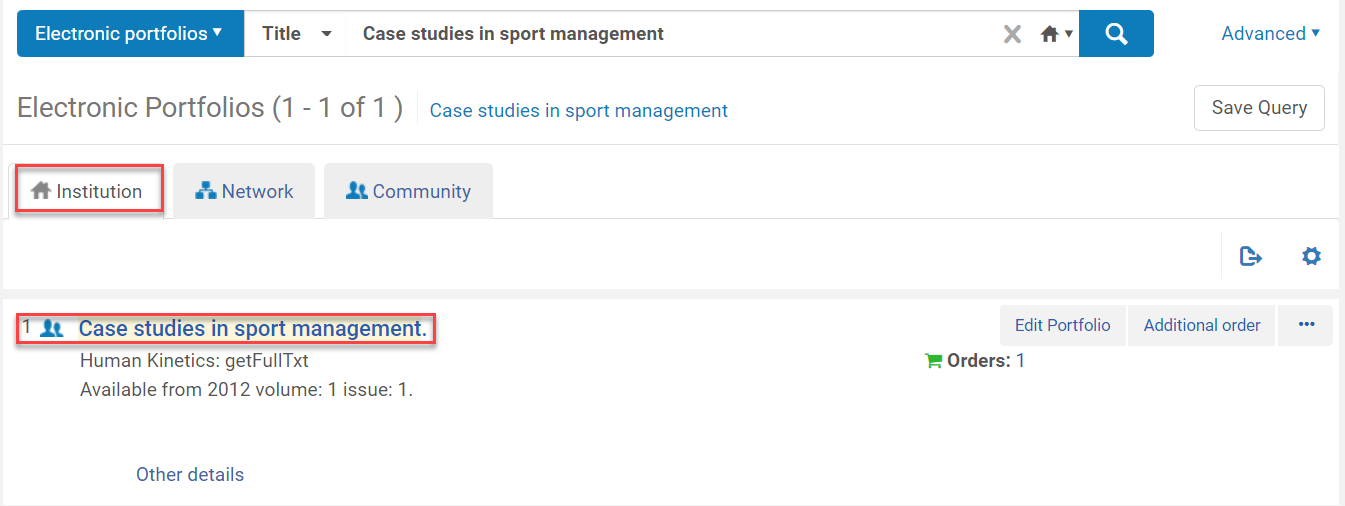 Editing the Electronic Portfolio
Then you will need to edit the electronic portfolio by either:
Clicking Edit Portfolio
Click Create E-activation task from the Ellipses


Michelle’s presentation on post-go live troubleshooting e-resources:
https://zoom.us/recording/share/V-yKo1ZwkhTtSMZiRNKVaoGhyfjUq_UB7uYNmA6poR6wIumekTziMw?startTime=1563888844000
Alana’s e-resources acquisitions training session on Ordering, Invoicing, and Activating Electronic Collections: 
https://public.3.basecamp.com/p/EfDXis4pXKmgpMjCfdEuUhA6
Edit Portfolio Option
Click Edit Portfolio from the electronic portfolio




Click on the General tab
Portfolio availability: Available
Activation date: [today’s date or earlier]
Library: [correct library]
Access type: [correct access type]
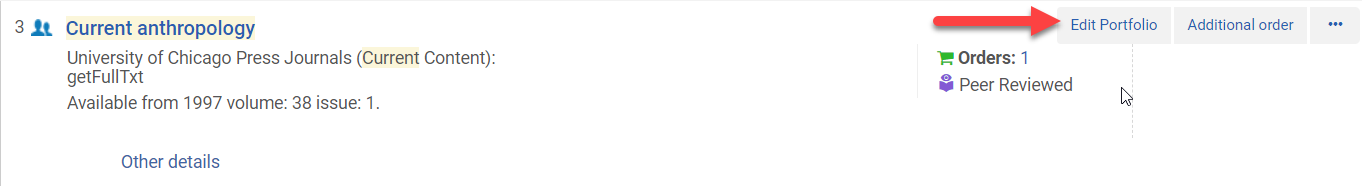 Edit Portfolio Option
General tab
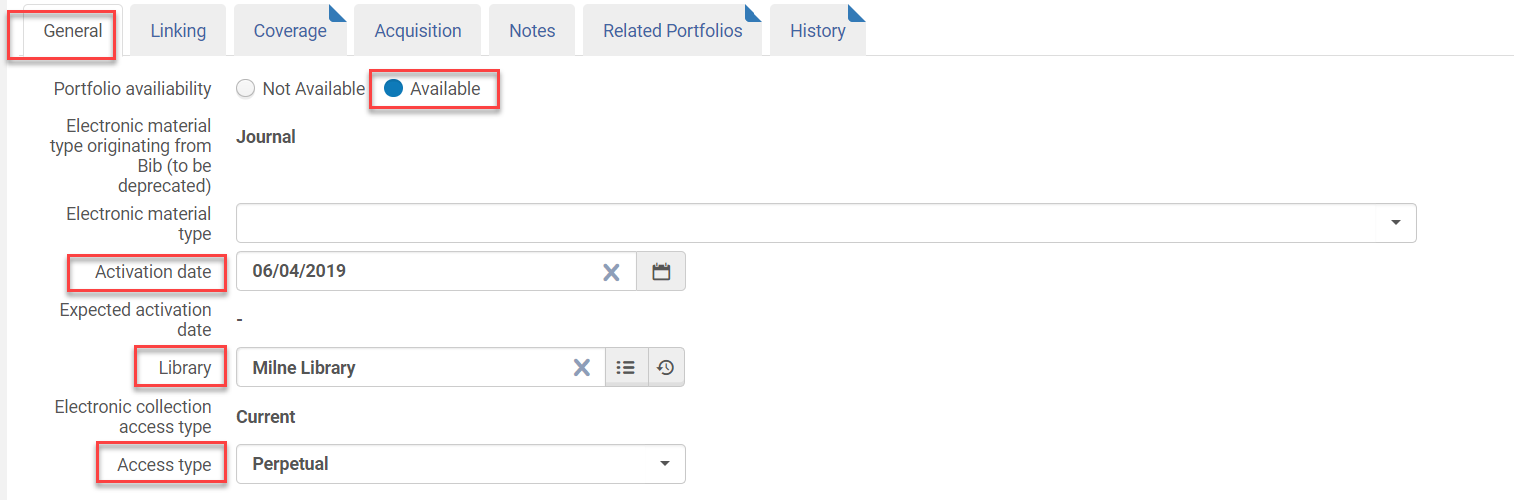 Edit Portfolio Option
Click on the Coverage tab
Which coverage statement will be applied?
Embargo?








Click Save
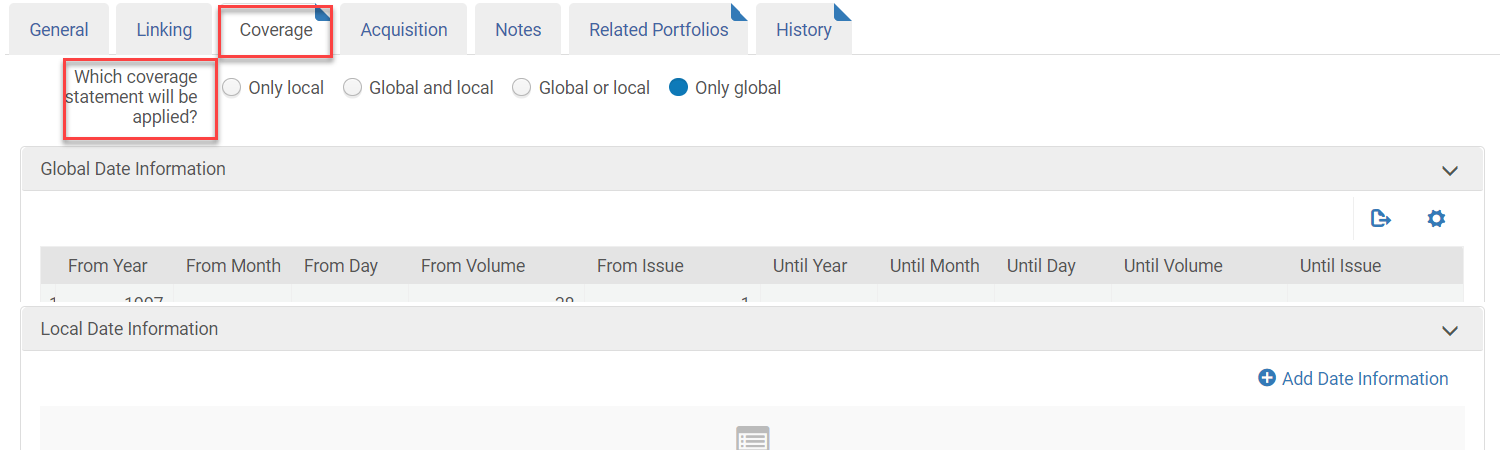 E-activation Option
Click on Create E-Activation Task from the ellipses for the portfolio that was just linked to the CZ
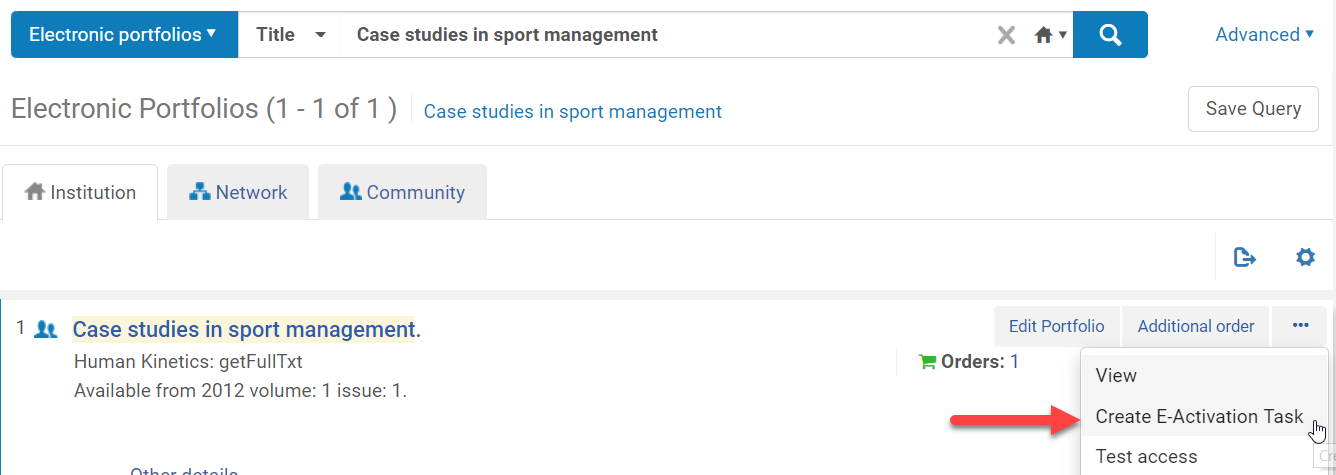 Activating the Newly Linked CZ Bib Record
Click on the Task List icon
Click on Electronic resources – activation - unassigned
Click Edit Resource from the Portfolio to be activated
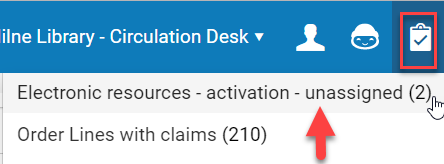 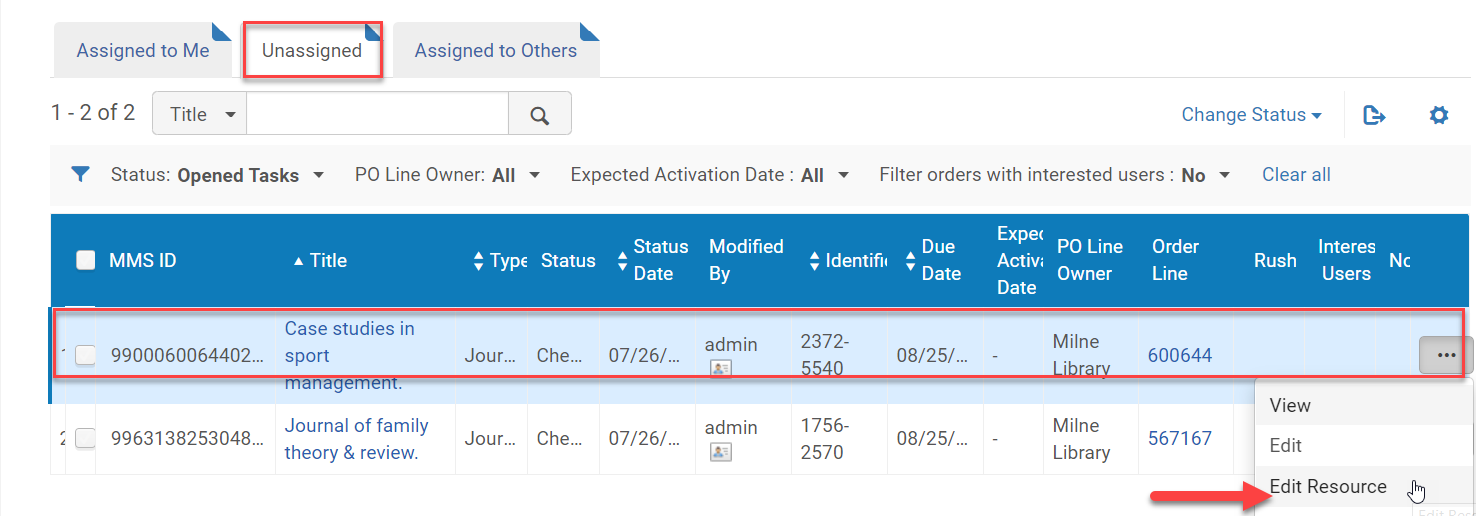 Activating the Newly Linked CZ Bib Record
Click on the General tab
Check to see it is Active
Check the other information is accurate
Add the Access type
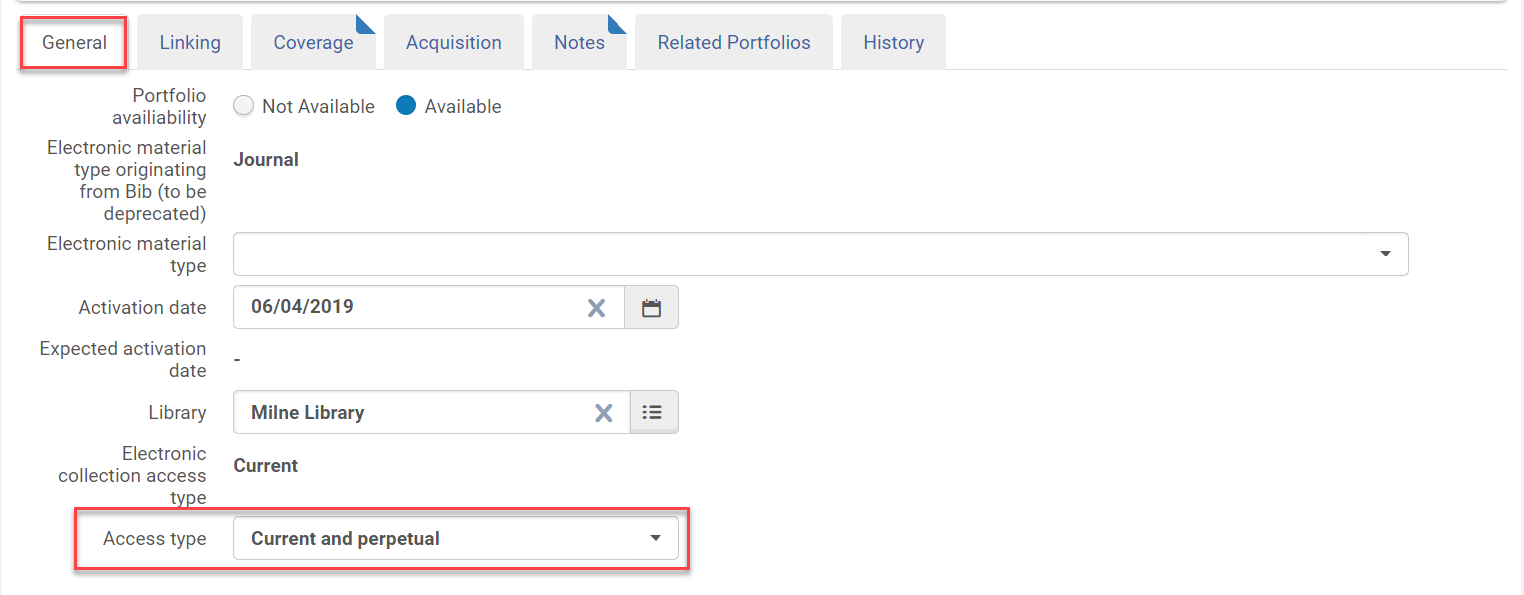 Activating the Newly Linked CZ Bib Record
Click on the Linking tab
Proxy enabled: Yes if it requires a proxy to access it
Proxy selected: Default proxy
Click Test access
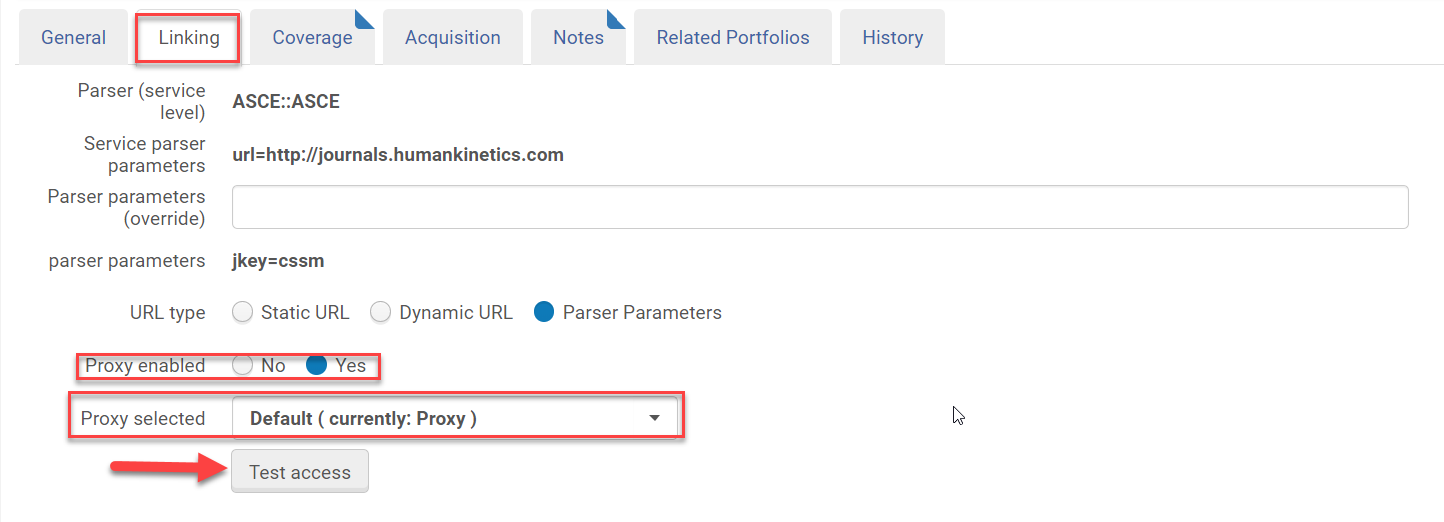 Activating the Newly Linked CZ Bib Record
Click on the Coverage tab
Select the Coverage Statement that will be applied
Add an Embargo if it applies
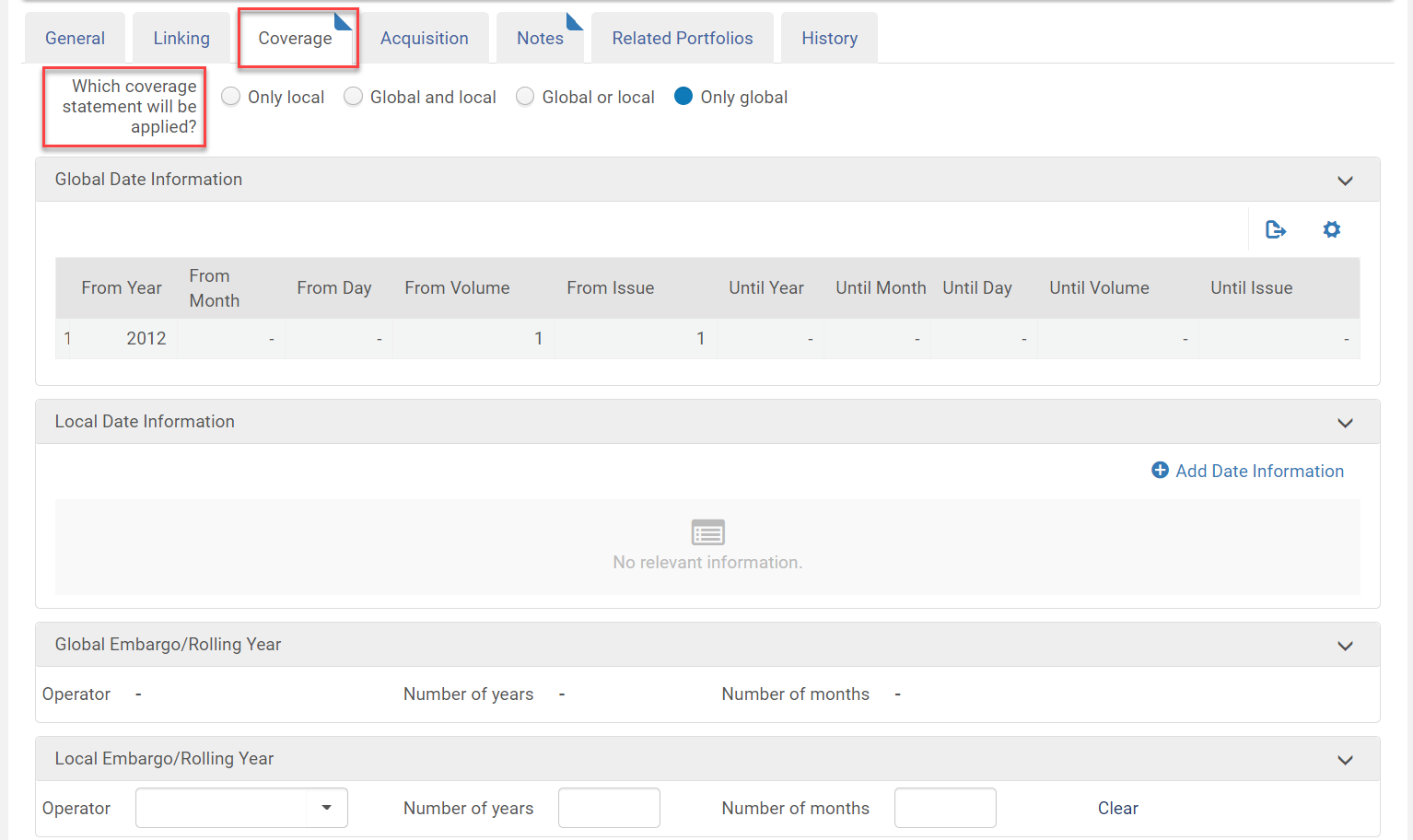 Activating the Newly Linked CZ Bib Record
Click Save after you have made all the changes you want to apply to the electronic portfolio






Click Done from the ellipses
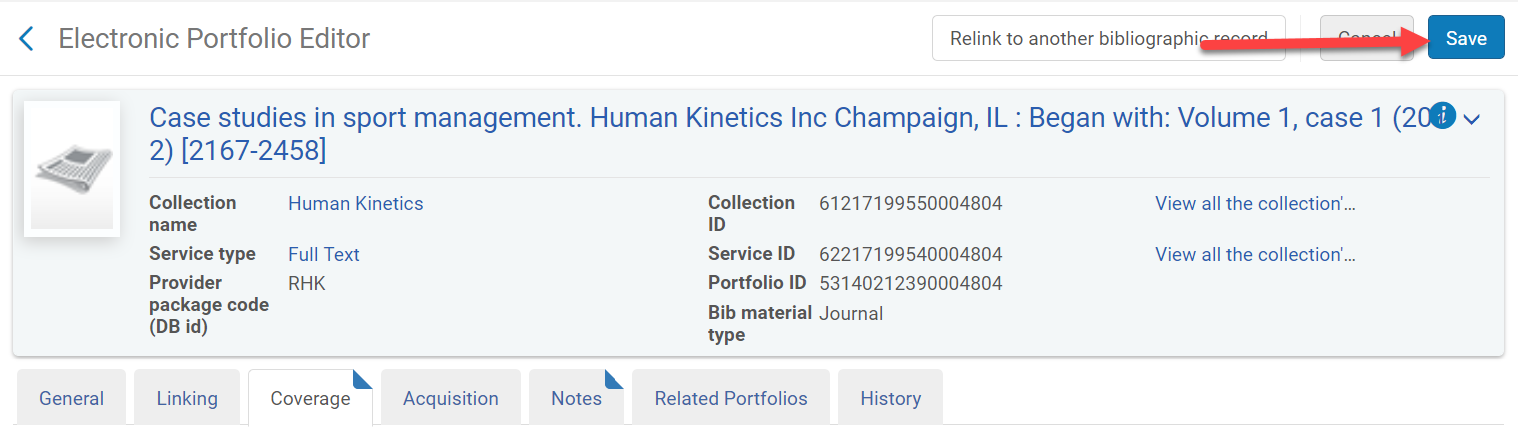 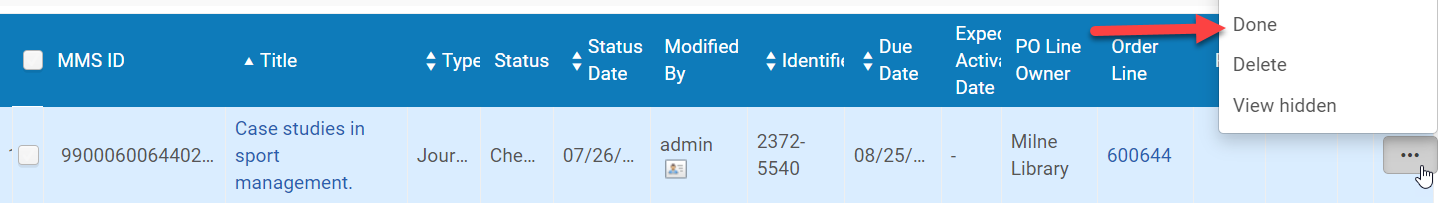 Electronic Portfolio is already Activated in the CZ
SUNY Shared Library Services
Maggie McGee
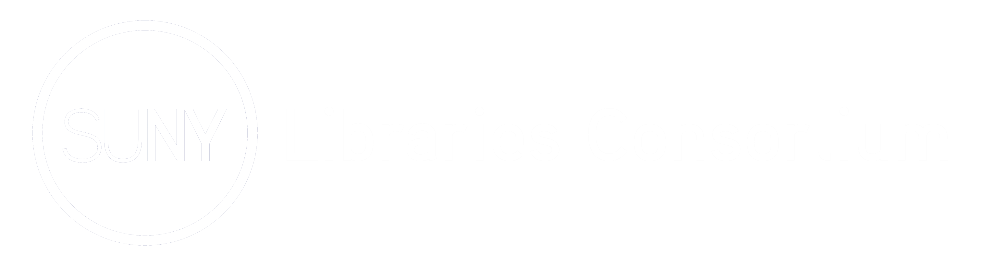 Electronic Portfolio is Already Linked to the CZ
If you have an electronic portfolio activated for the Interface Name and the dates of coverage match:
Click the order number or Edit portfolio of the IZ electronic portfolio to get the POL #
Copy the POL #
Click Edit Portfolio on the electronic portfolio that you want to associate the POL # 
Click on the Acquisition tab
Type or paste the POL # in the PO Line
Click Save
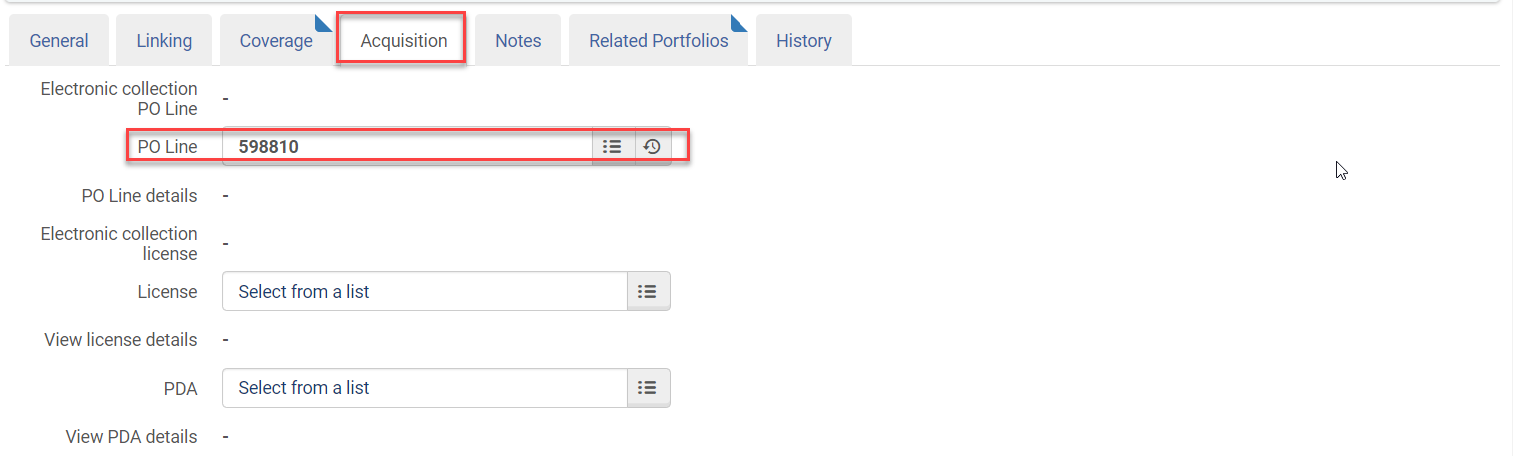 Electronic Portfolio is Already Linked to the CZ
Delete the IZ Electronic Portfolio
Click Delete from the ellipses of the IZ electronic portfolio




Select Delete bibliographic record(s)
Click Confirm
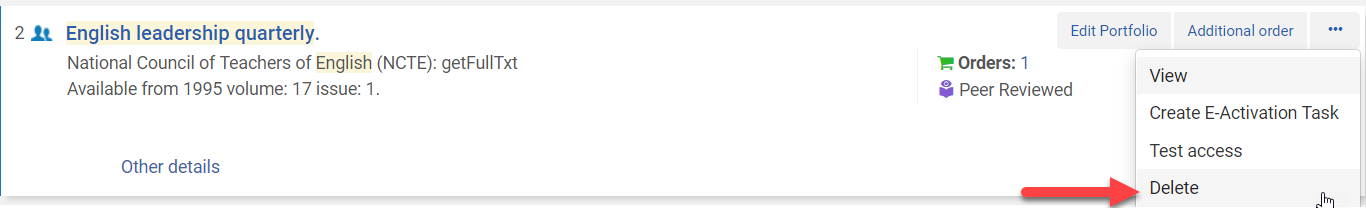 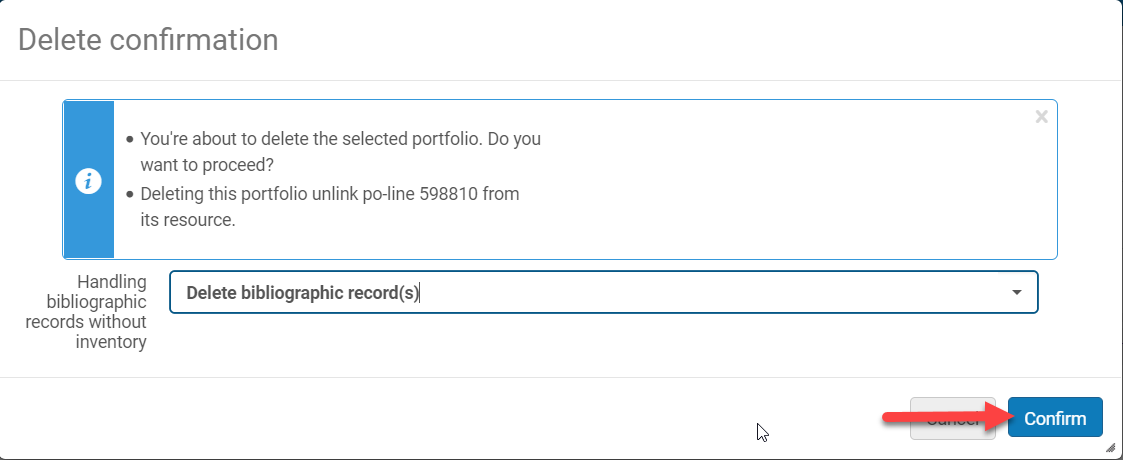 Creating a Local Electronic collection
SUNY Shared Library Services
Maggie McGee
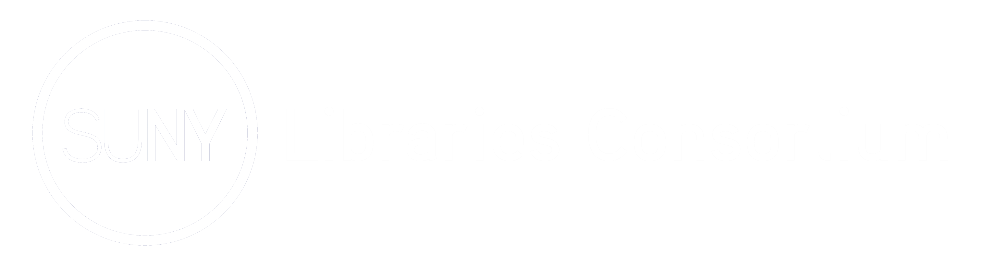 Creating a Local Electronic Collection
Create a local electronic collection for e-resources that cannot be linked to the CZ for various reasons:
Cannot find in the CZ
Cannot identify the correct Interface 
Do not want to link to the CZ
Create a set for electronic portfolios by using an advanced repository search
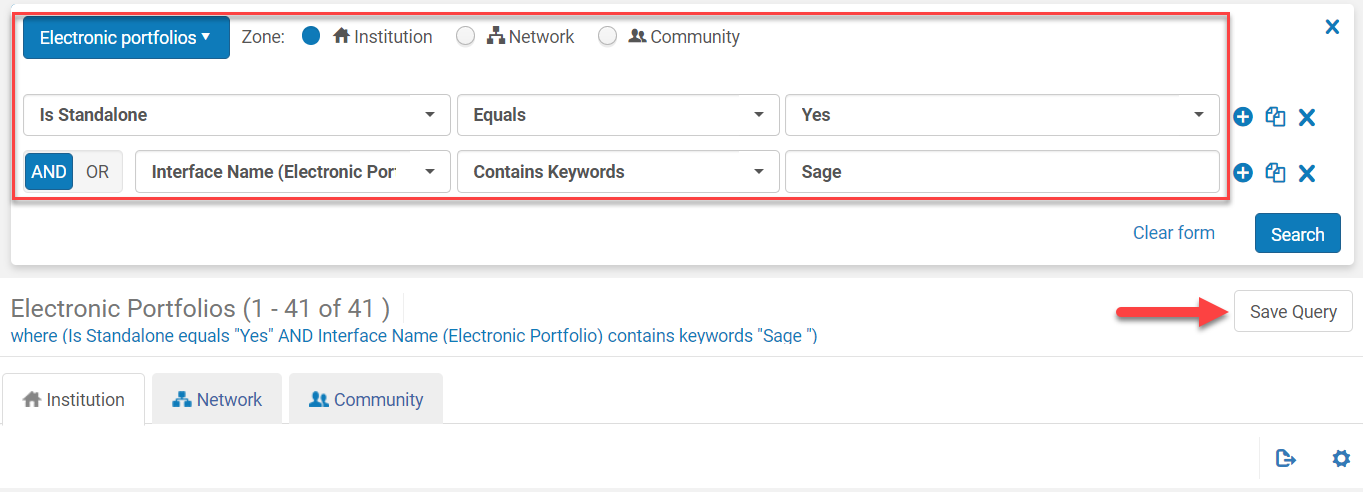 Creating a Local Electronic Collection
Go to Resources>Create Inventory>Add Local Electronic Collection
On the Activation tab
Service activation status: Available
Active from date: [today’s date or date you want it active]
Click Save
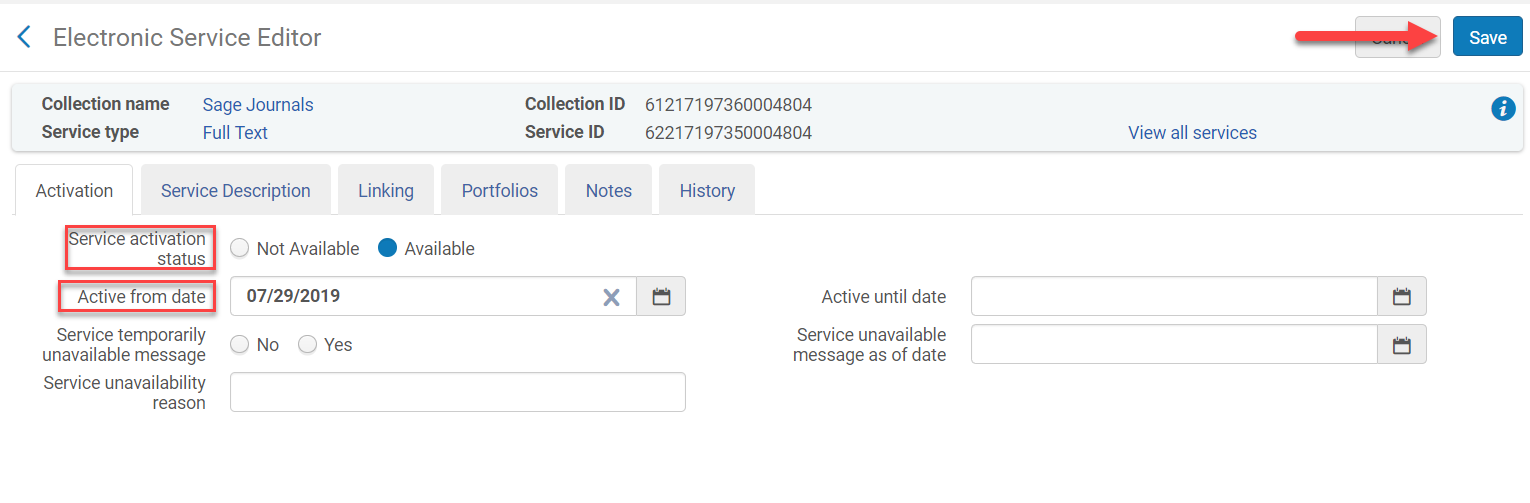 Creating a Local Electronic Collection
Click on the Linking tab
Use parser parameters or Dynamic URL 
https://knowledge.exlibrisgroup.com/Alma/Product_Documentation/010Alma_Online_Help_(English)/040Resource_Management/050Inventory/020Managing_Electronic_Resources
Linking level: [select the linking level]
Service is free: [select Not Free or Free]
Crossref enabled: [Enabled]
Proxy enabled: [Yes if required to access]
Proxy selected: [Default (currently: Proxy)]
Creating a Local Electronic Collection
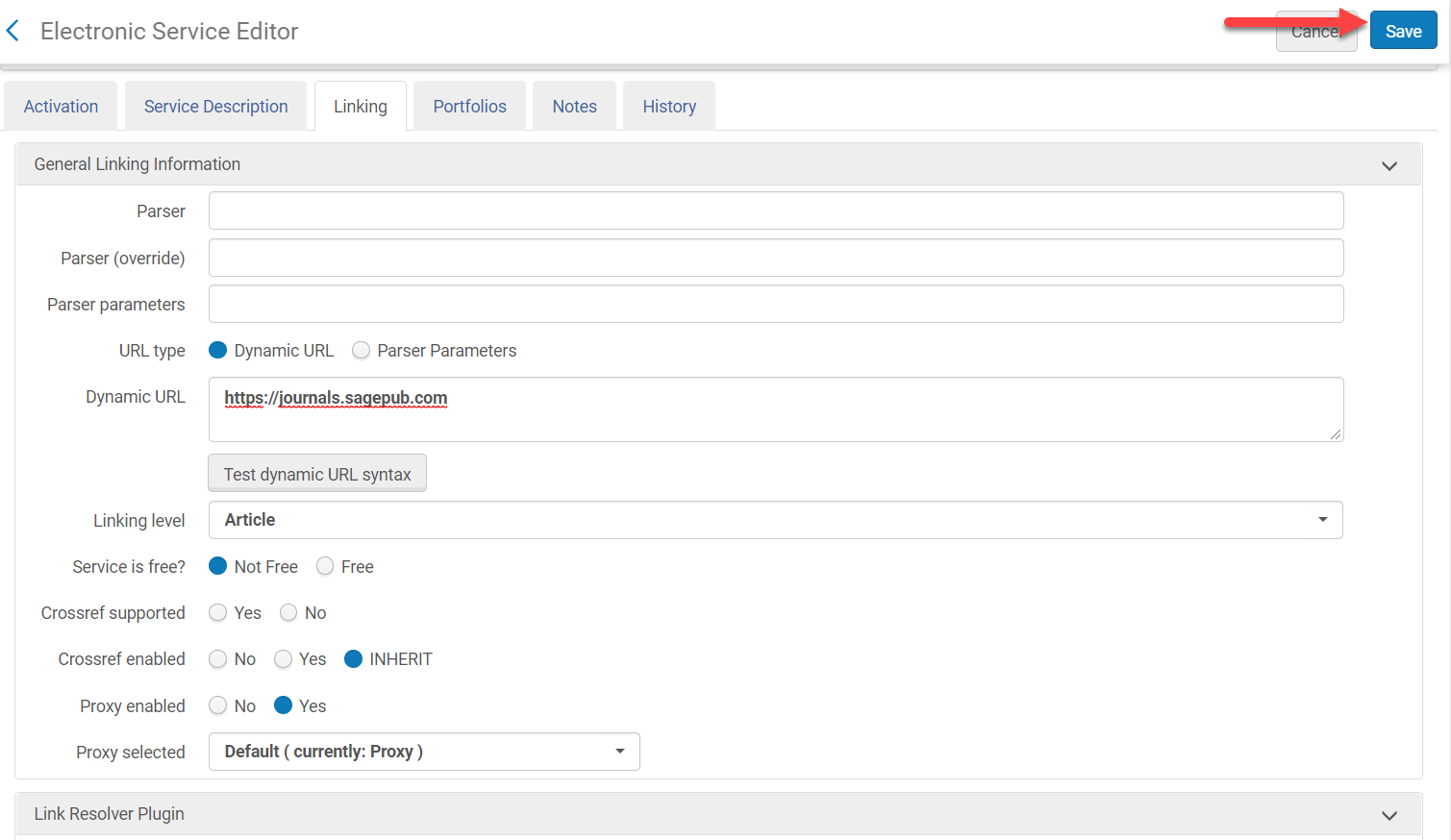 Creating a Local Electronic Collection
Click on the Portfolios tab
Click Add from Set





Select the set
Click Submit
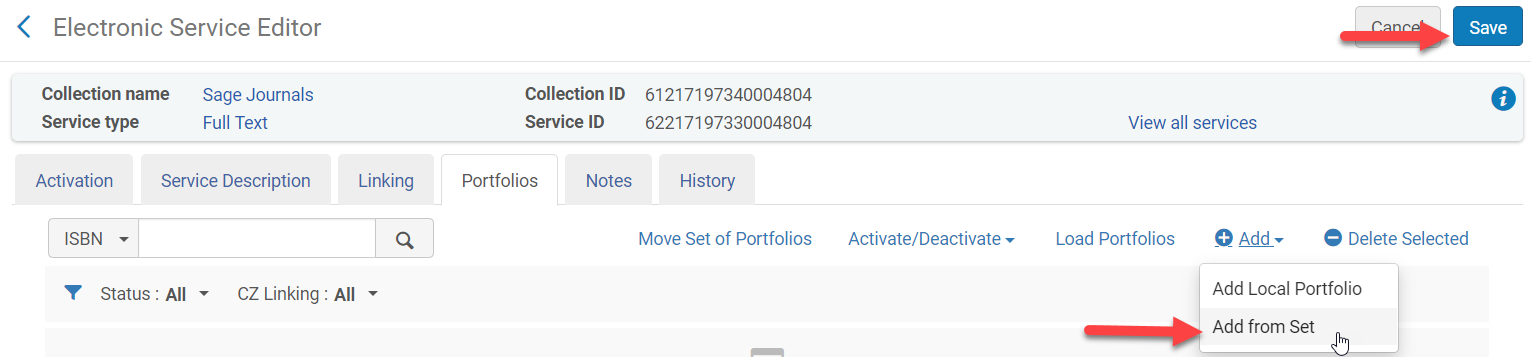 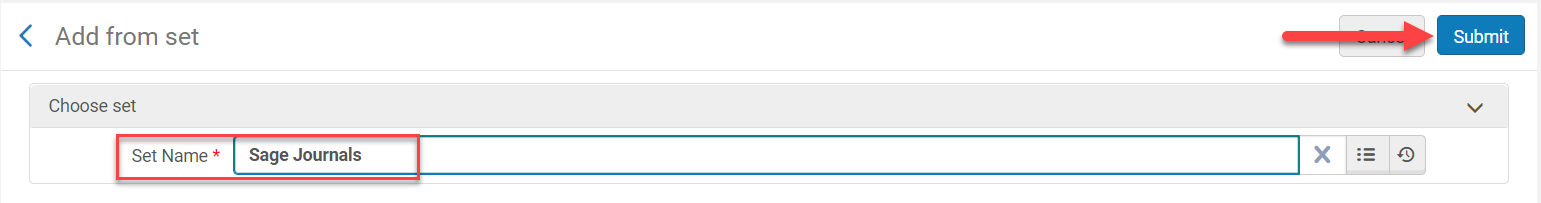 Creating a Local Electronic Collection
Click Confirm





Click Save
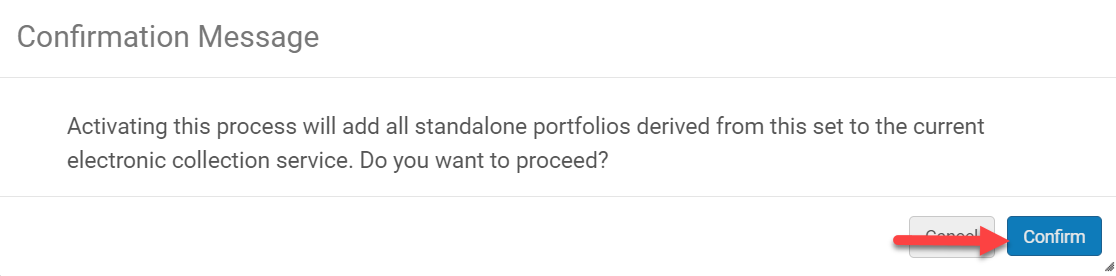 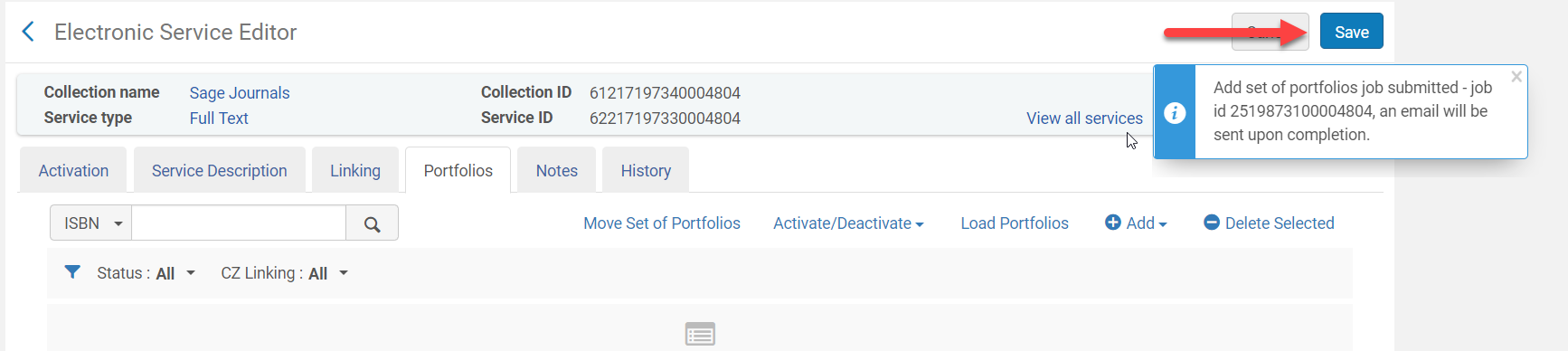 Creating a Local Electronic Collection
Electronic Collection Editor opens
Level URL: [base URL for the collection access]
Is Free?: [select Not Free or Free]
Proxy enabled: [Yes if required for access]
Proxy Selected: [Default (currently: Proxy)]
Language: [English]
Click Save
Creating a Local Electronic Collection
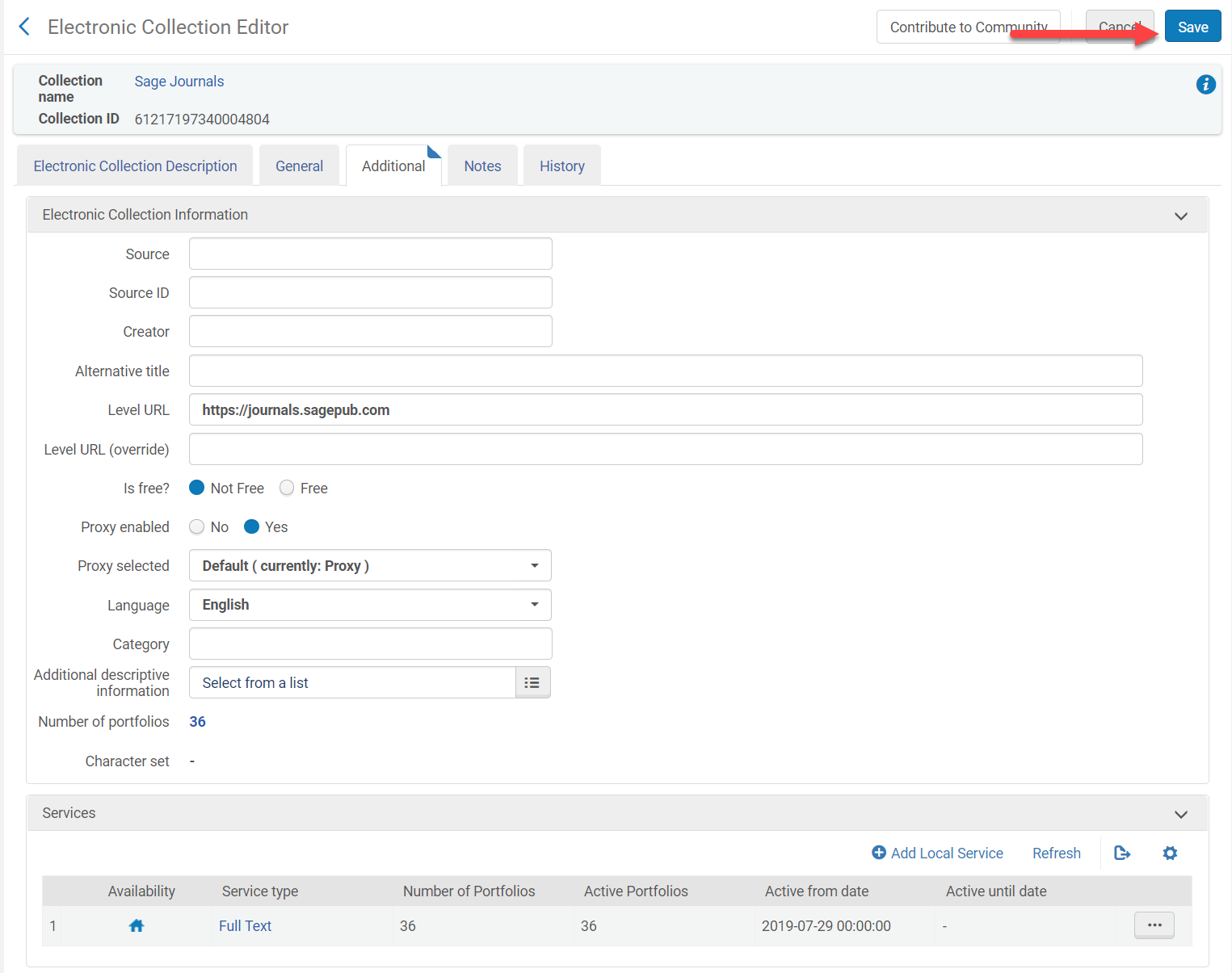 Creating a Local Electronic Collection
The set is now a local electronic collection and can be managed as a collection
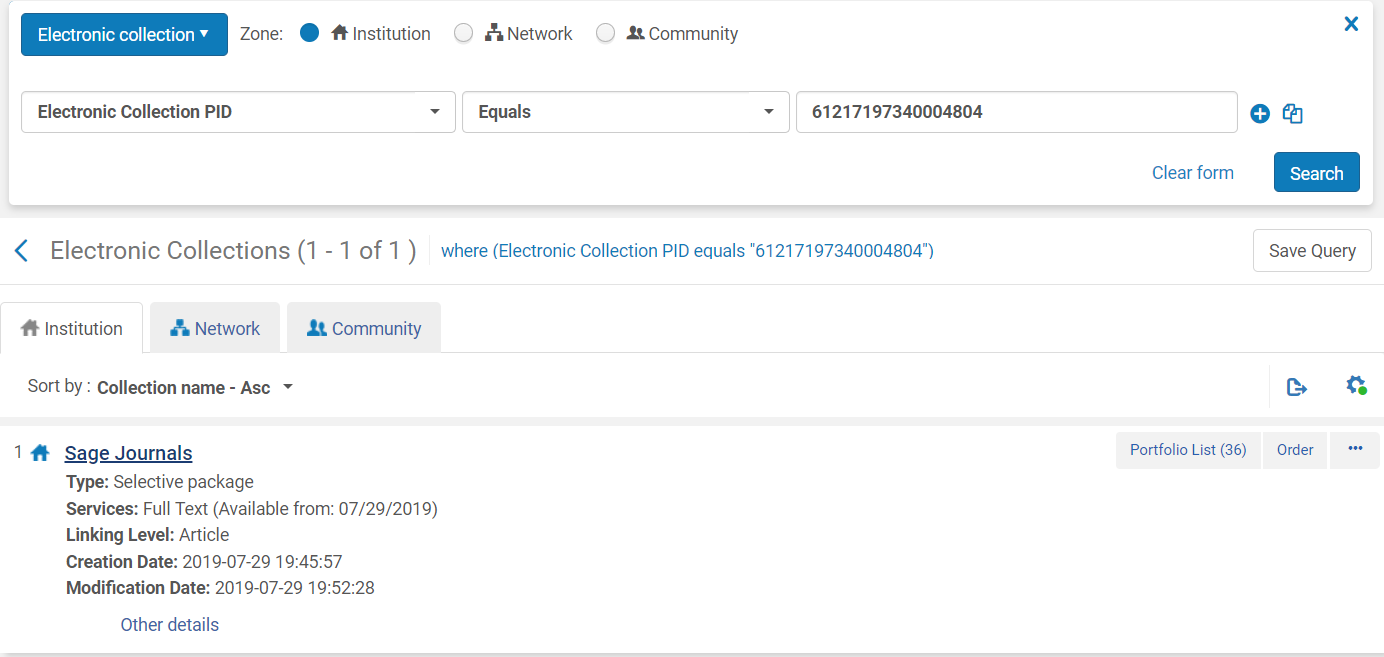 Creating a Local Electronic Collection
If you know the electronic collection you want to link the local collection to you can
Click Link to Community from the local electronic collection
Fill out the CZ electronic collection name that you want to link the local collection to 
Click Link
Click Confirm
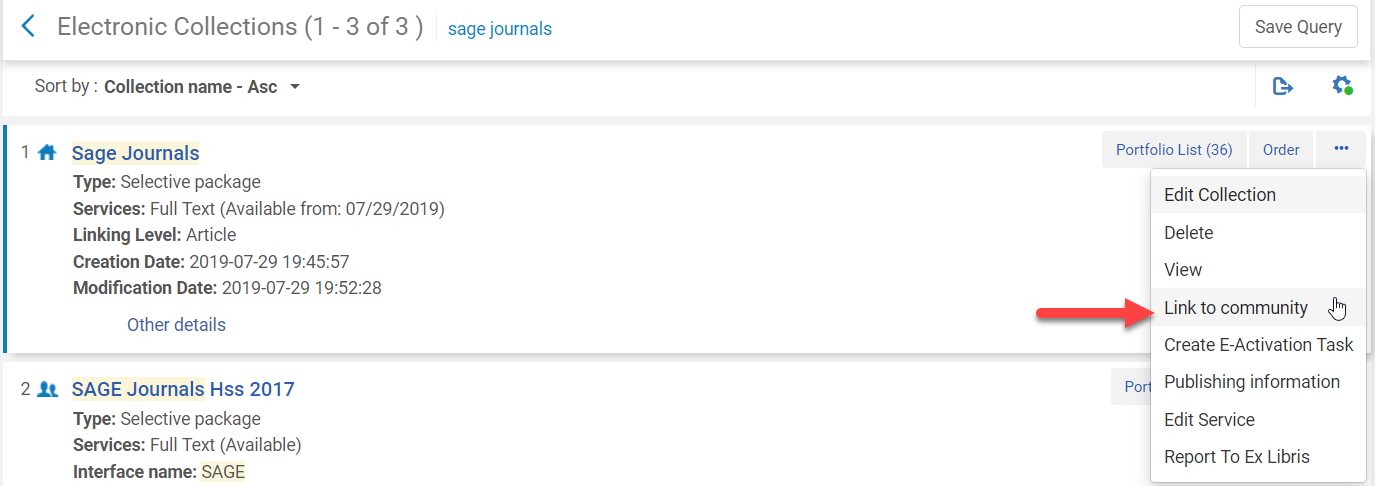 Creating a Local Electronic Collection
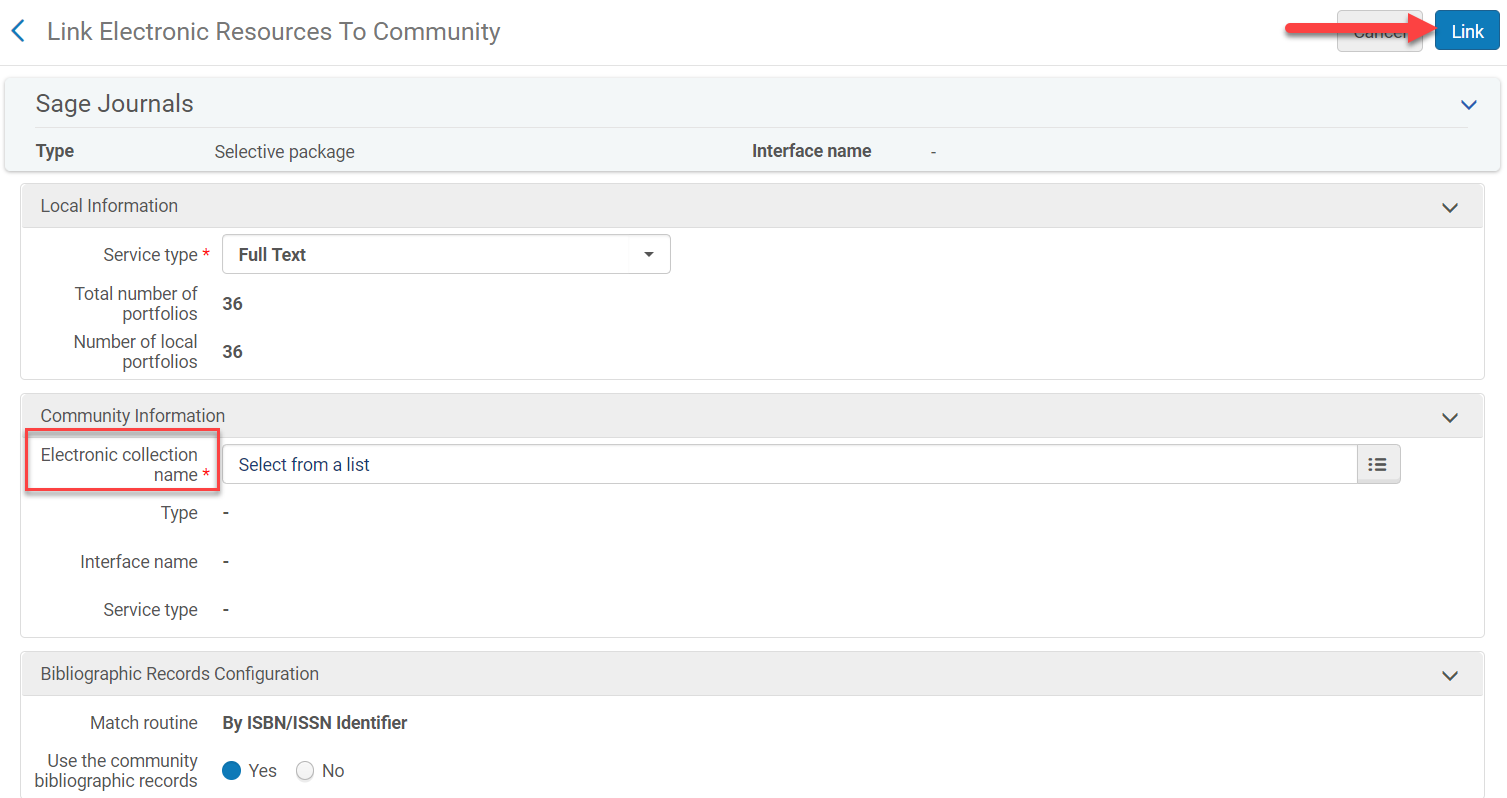 Electronic Collection is linked to the CZ
SUNY Shared Library Services
Maggie McGee
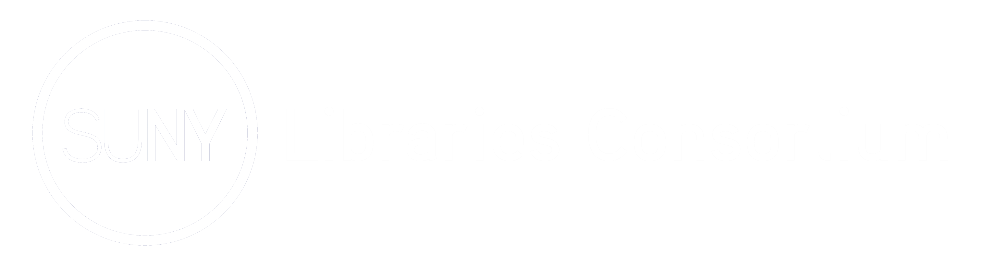 Electronic Collection is Linked to the CZ
Perform a repository search for: Electronic Collection:Electronic Collection Name: [Name]
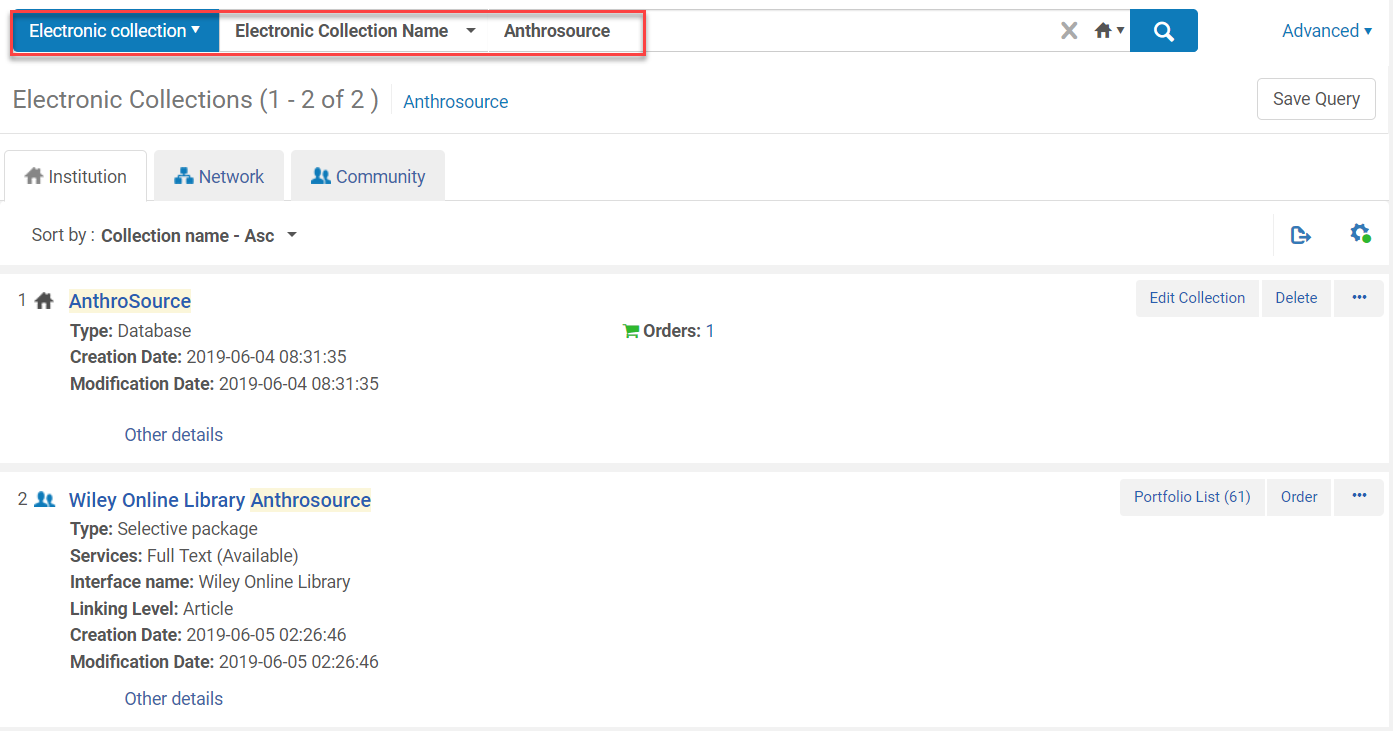 Electronic Collection is Linked to the CZ
Click on the Order number for the electronic collection in the IZ
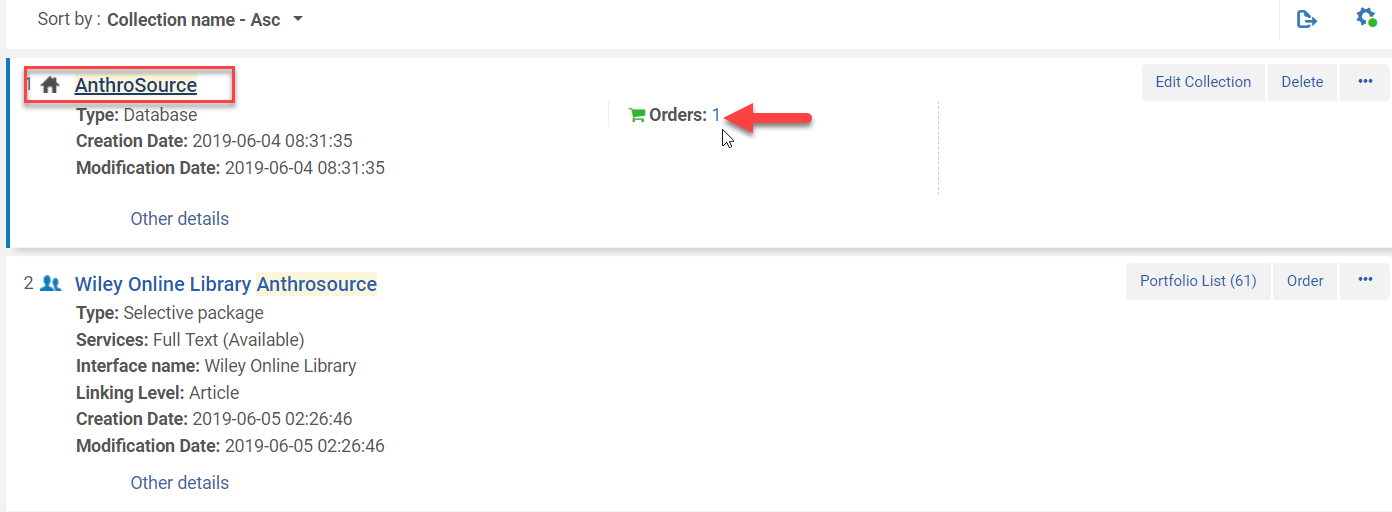 Electronic Collection is Linked to the CZ
Copy the POL #
Verify the vendor is the same as the electronic collection that is linked to the CZ







Click Back or on the blue < to return to the previous screen
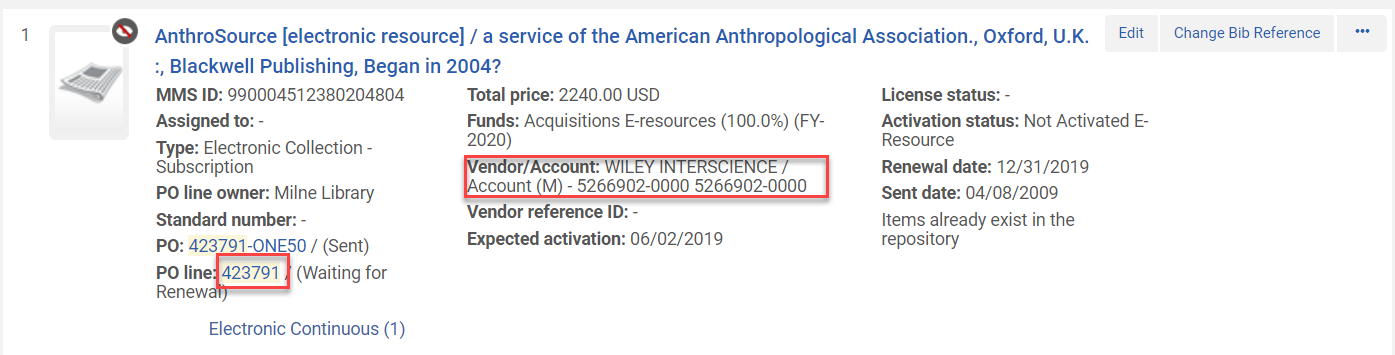 Electronic Collection is Linked to the CZ
Click Edit Collection from the Ellipses of the Electronic Collection in the CZ
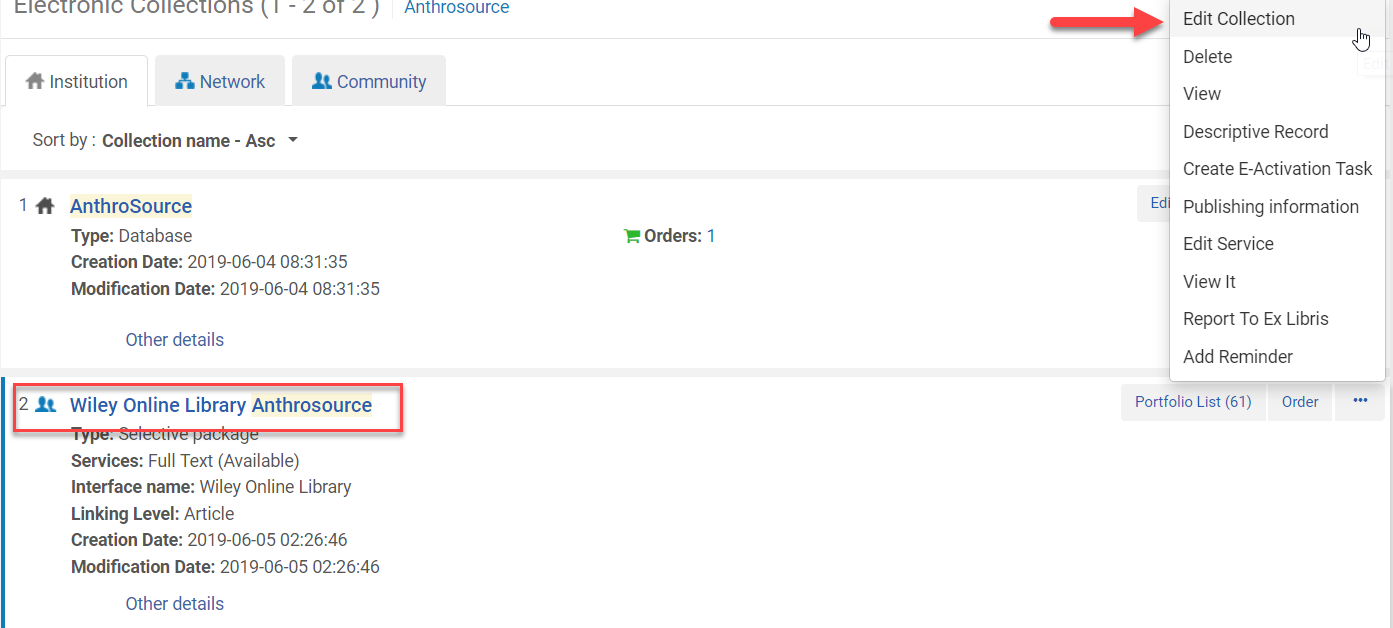 Electronic Collection is Linked to the CZ
Click on the General tab
Type/paste the POL number into the PO Line
Click Save
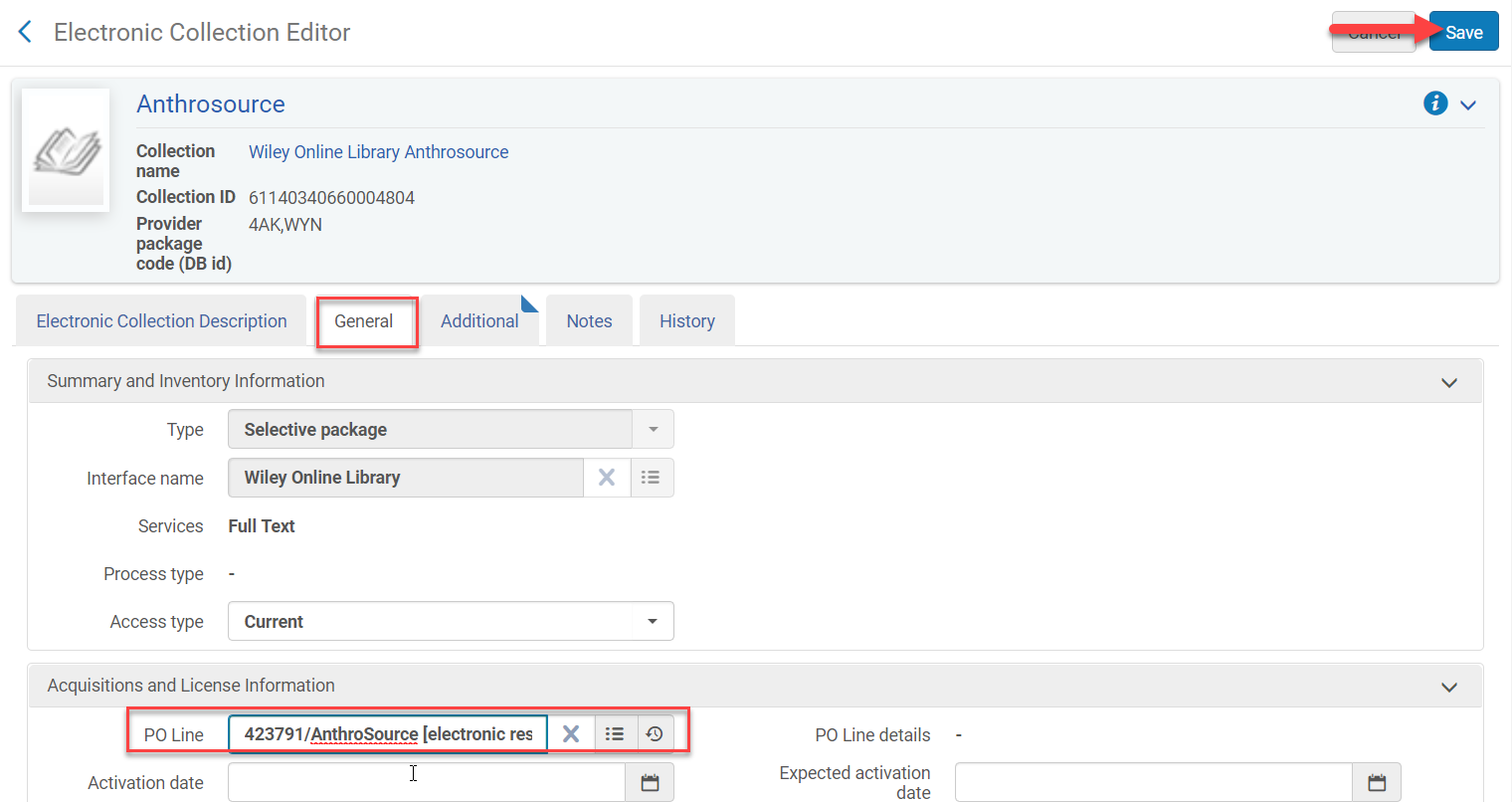 Electronic Collection is Linked to the CZ
Both records now have the POL number (order) attached








Click Delete from the IZ record
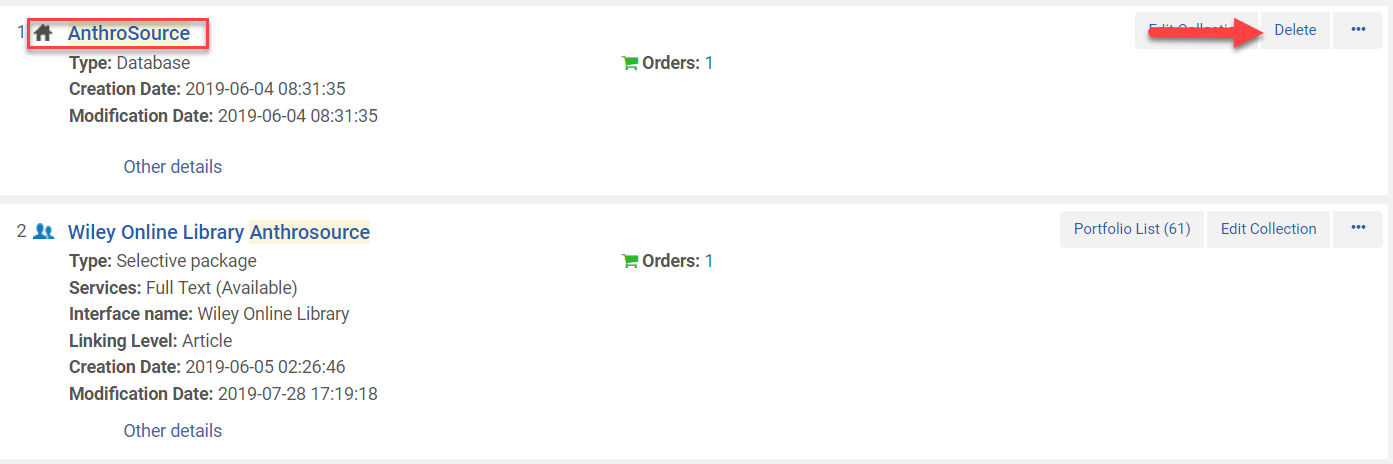 Electronic Collection is Linked to the CZ
Select “Delete Bibliographic Record(s)”
Click Confirm





Only the CZ electronic collection exists with the POL attached
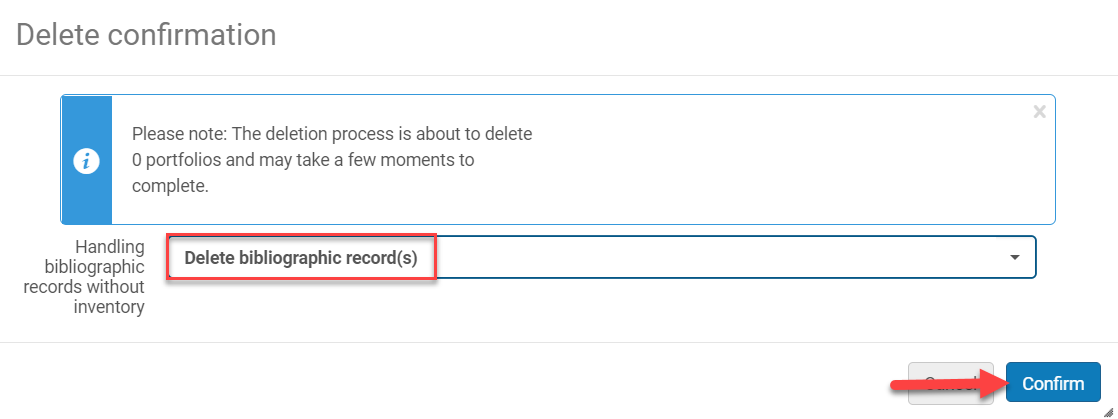 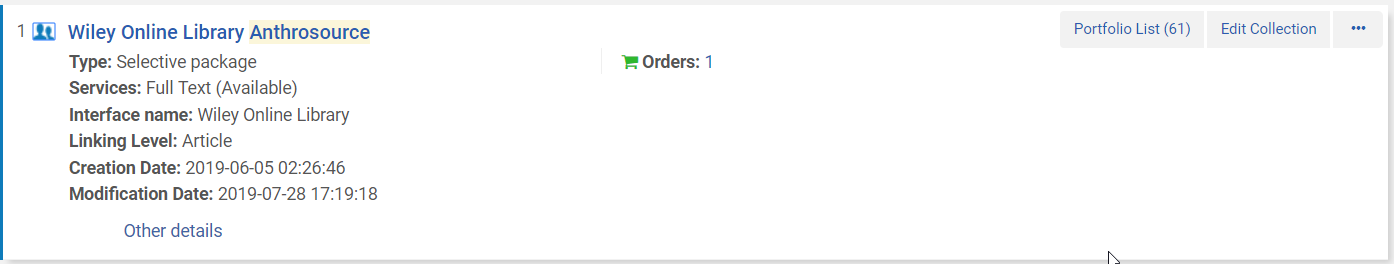 Electronic Collection is not activated in the CZ
SUNY Shared Library Services
Maggie McGee
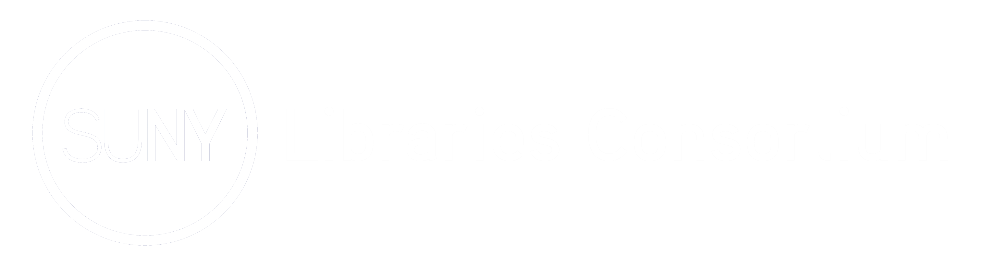 Electronic Collection is Not Activated in the CZ
Perform a repository search for Electronic Collection: Electronic Collection Name: [Name of Collection]
Click on the Community tab
Click Activate from the electronic collection that matches the IZ electronic collection
Activate the e-resource, but do not order it because a POL # already exists
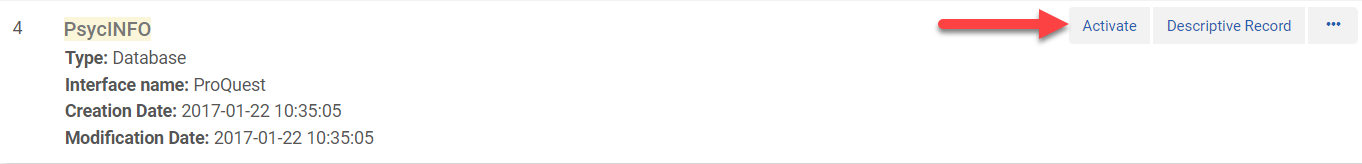 Electronic Collection is Not Activated in the CZ
The Activation Wizard Opens
Public Name: [optional name the public will see]
Mark bib as suppressed if you do not want the database record searchable in Primo VE
Electronic Collection Proxy Enabled: Yes
Electronic Collection Proxy Selected: Default (currently; Proxy)
Click Next
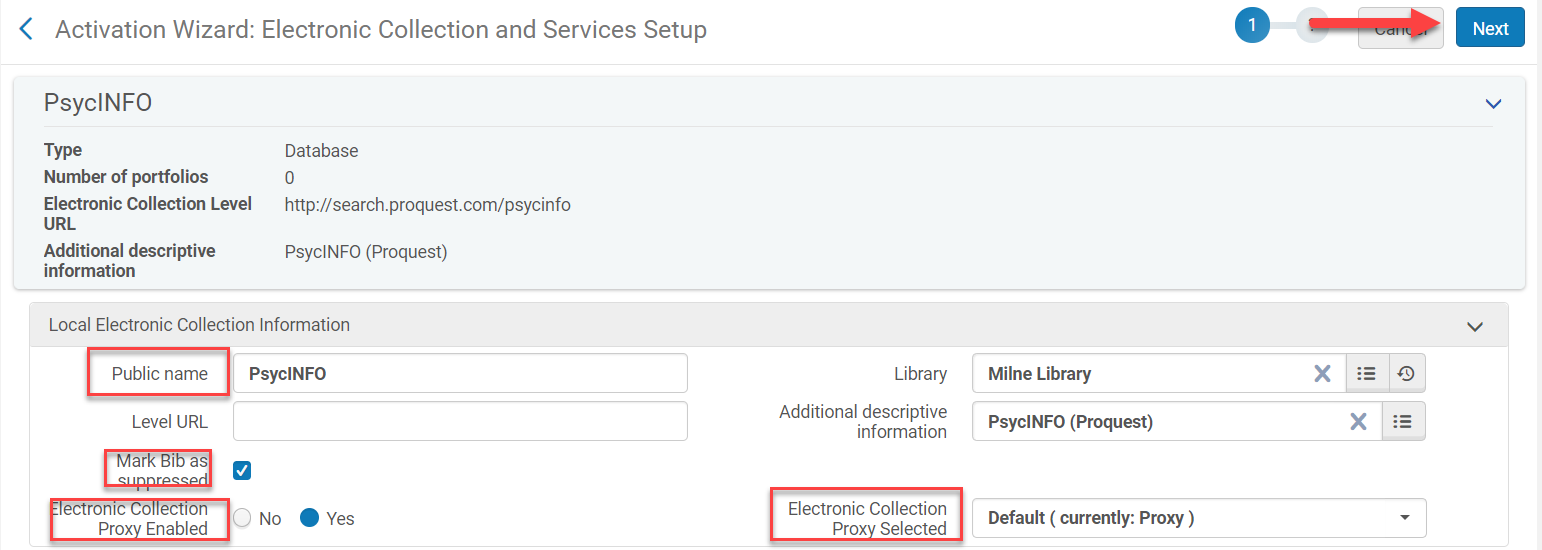 Electronic Collection is Not Activated in the CZ
Review the Collection
Click Activate
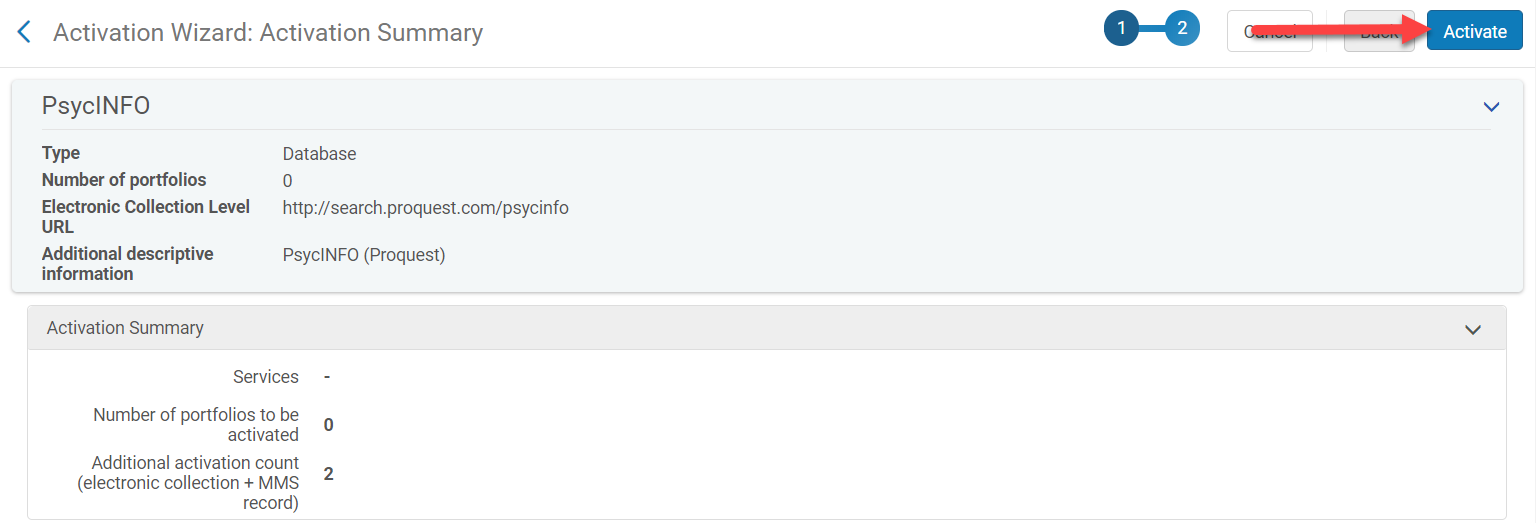 Electronic Collection is Not Activated in the CZ
Click on the Institution tab
Click on the Orders number for the IZ database record



Copy the PO Line number
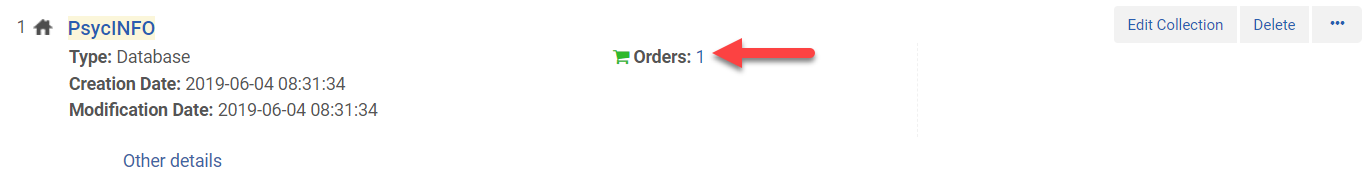 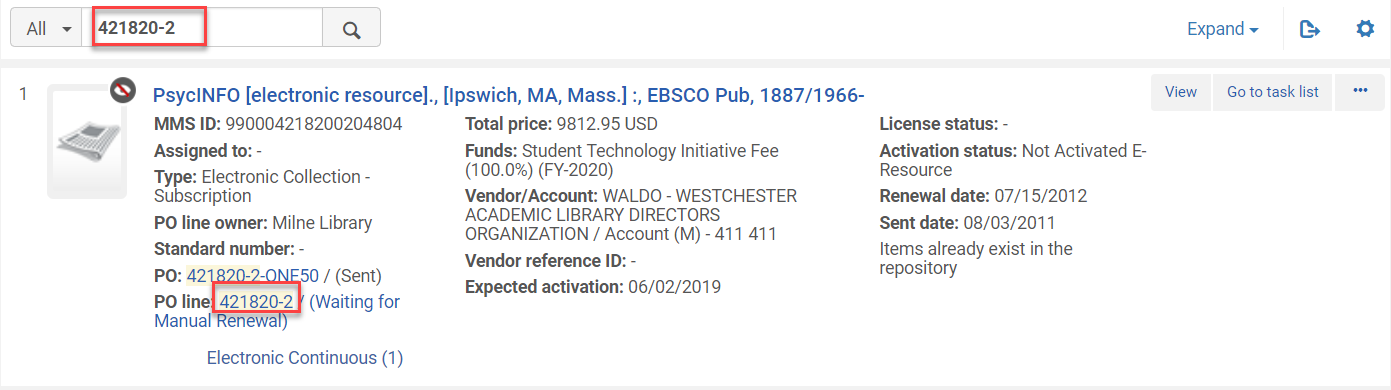 Electronic Collection is Not Activated in the CZ
Click Edit Collection from the electronic collection that was just activated




Click on the General tab
Paste/type the PO Line number in the PO Line
Click Save
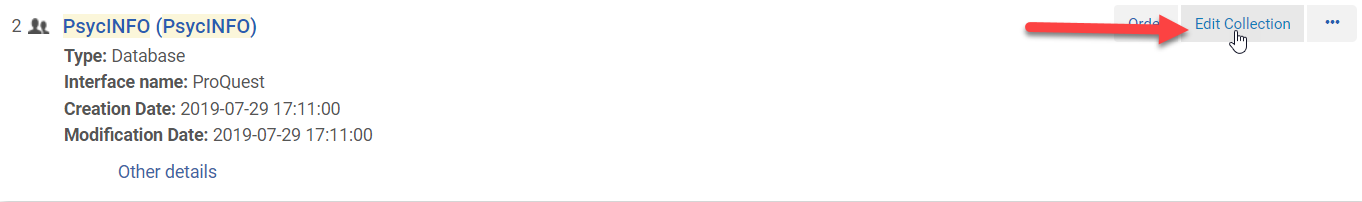 Electronic Collection is Not Activated in the CZ
Electronic Collection is Not Activated in the CZ
Delete the IZ electronic collection
Click Delete from the IZ electronic collection
Select “Delete bibliographic record(s)”
Click Confirm
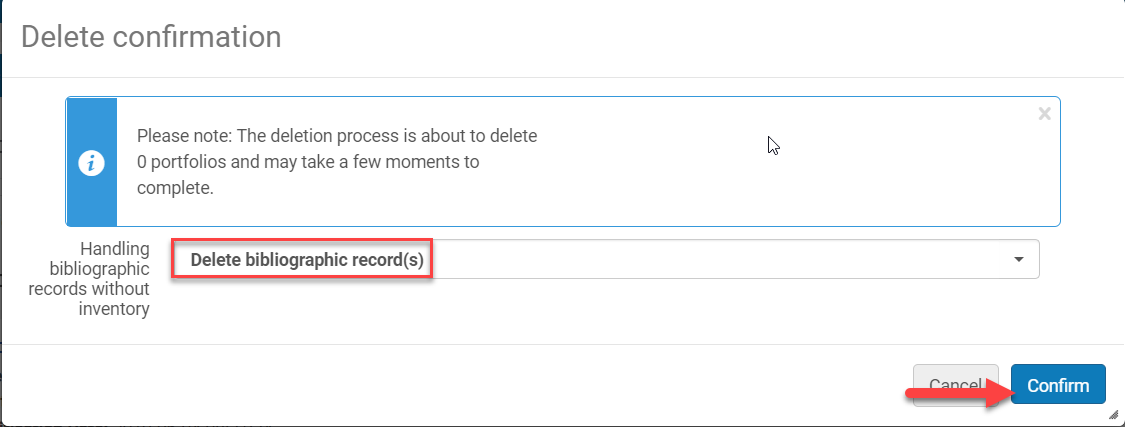 Electronic Collection is Not Activated in the CZ
Create an e-activation task list for the electronic collection to test access
Click on the Task List icon and select Electronic resources – activation – unassigned
Click Test Access from the ellipses
Click Done from the ellipses
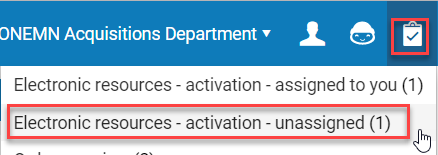 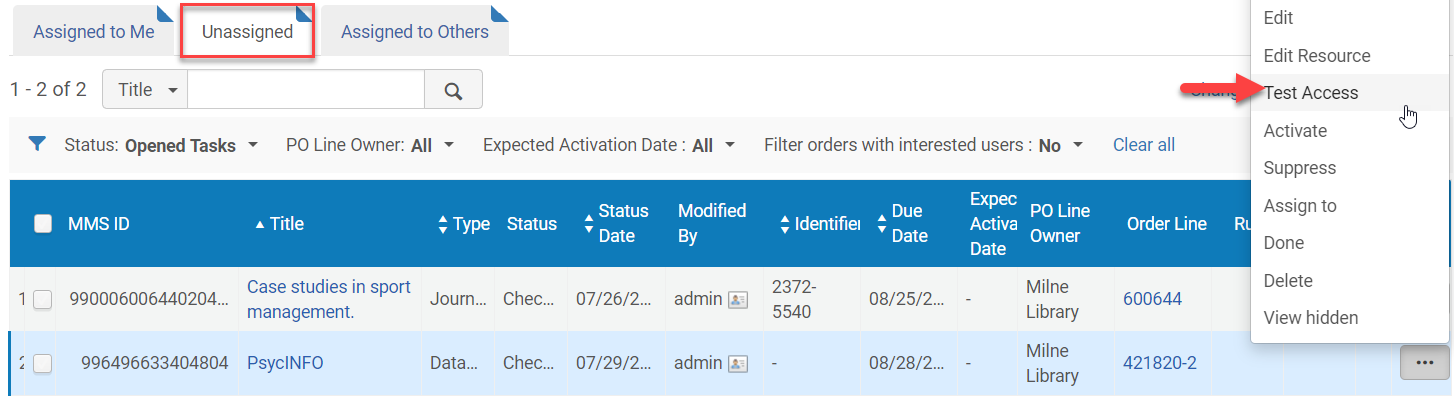 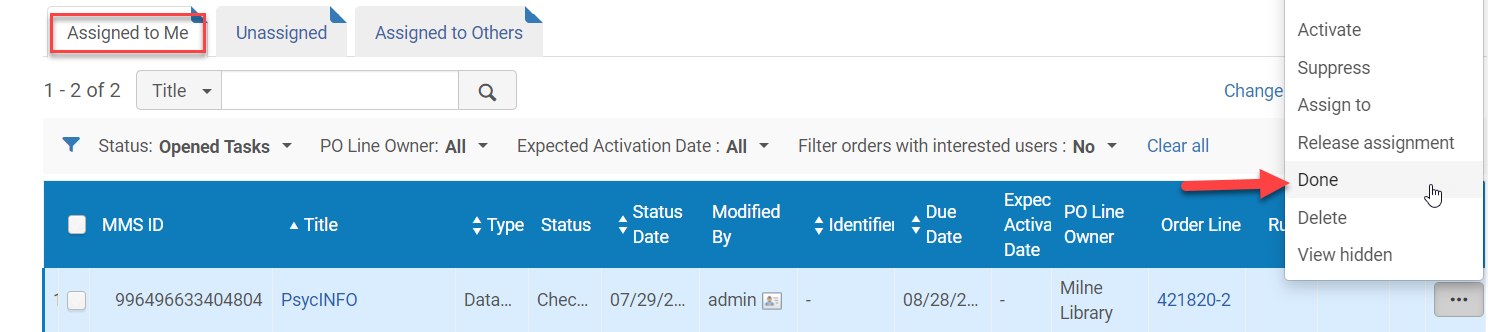